Социальные сети как эффективный инструмент реализации магистральных направлений проекта "Школа Минпросвещения России"
МБОУ Торбеевская ООШ Первомайского района
Директор школы 
Оксана Викторовна Алина


Заместитель директора по УВР Попова Марина Романовна
1
Немного о нас
МБОУ Торбеевская ООШ 
 является малокомплектной:
90 обучающихся 1-9 кл.,
 2 дошкольные группы с 3 до 5 и с 5 до 7 лет;
директор школы
1 заместитель директора по УВР
13 педагогов
3 воспитателя
9 вспомогательный персонал.
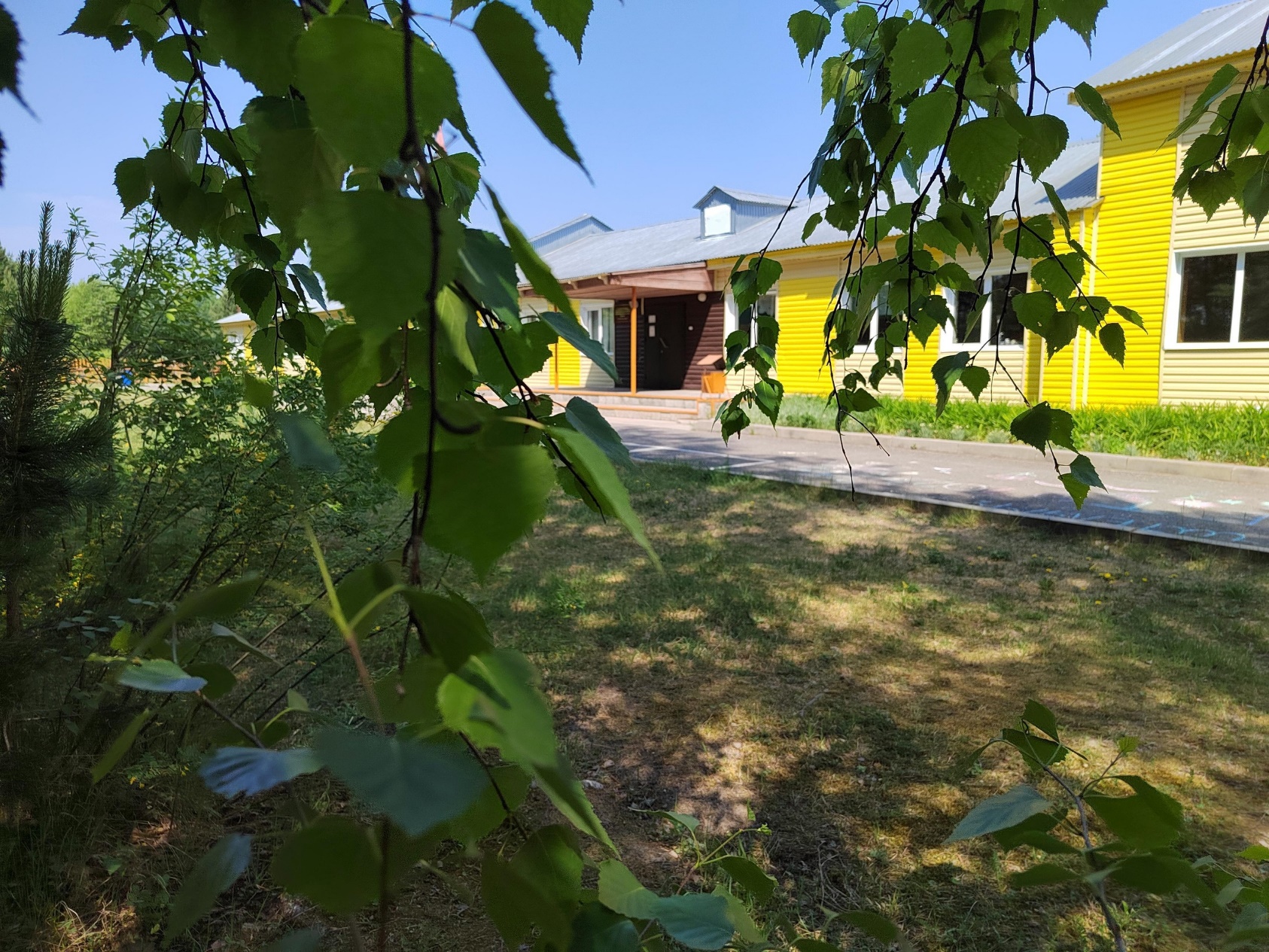 2
Современная школа
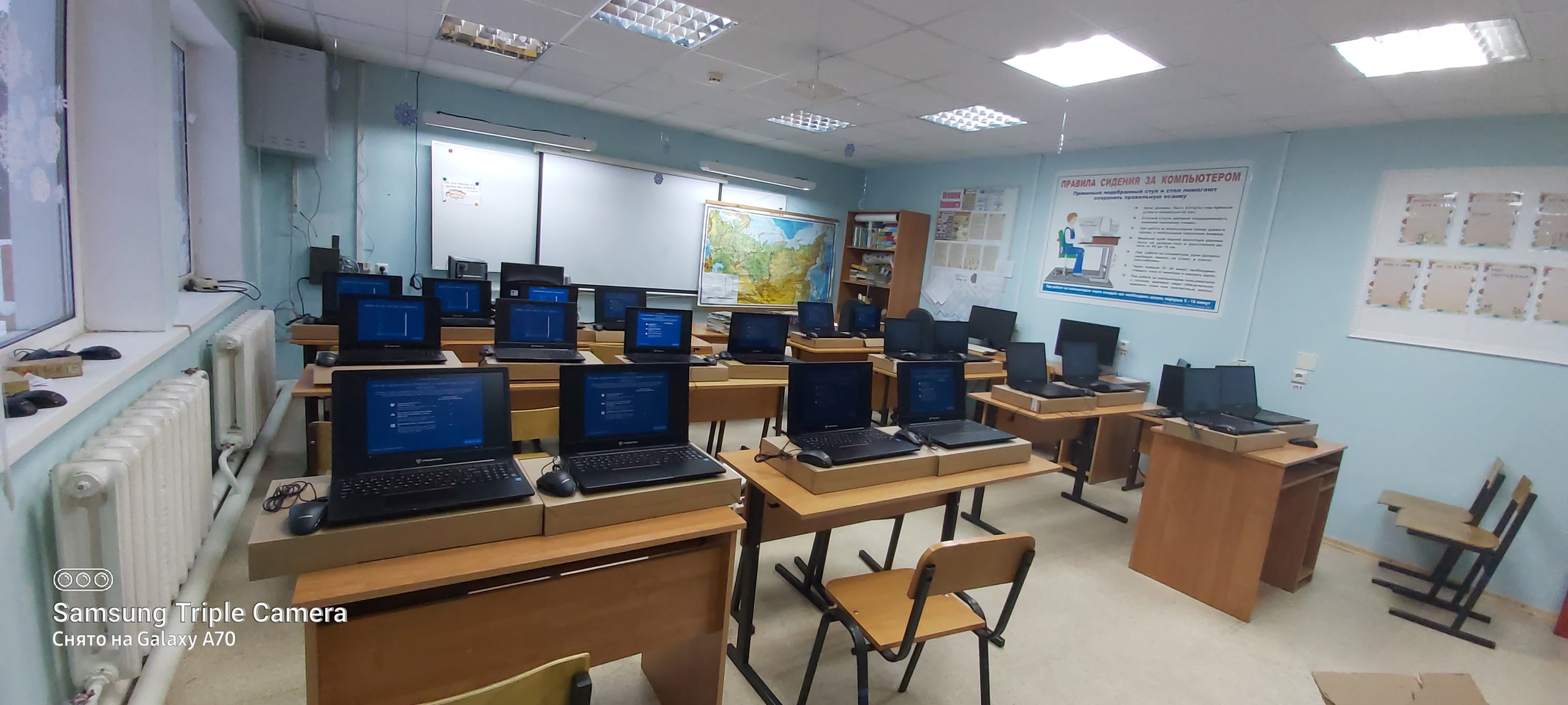 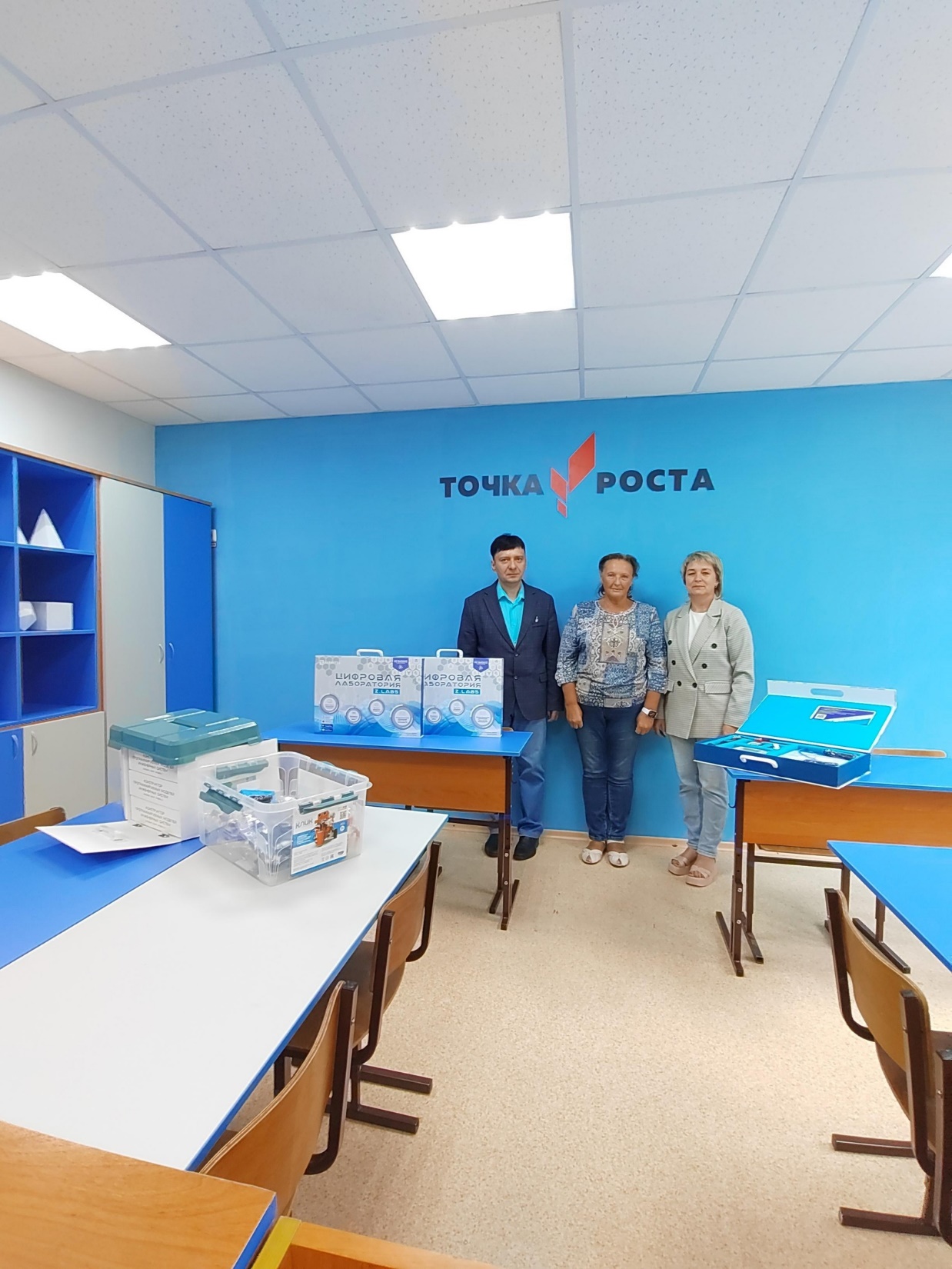 3
3
По результатам самодиагностики МБОУ Торбеевской ООШ
Сумма баллов за весь тест: 143, что соответствует среднему уровню.
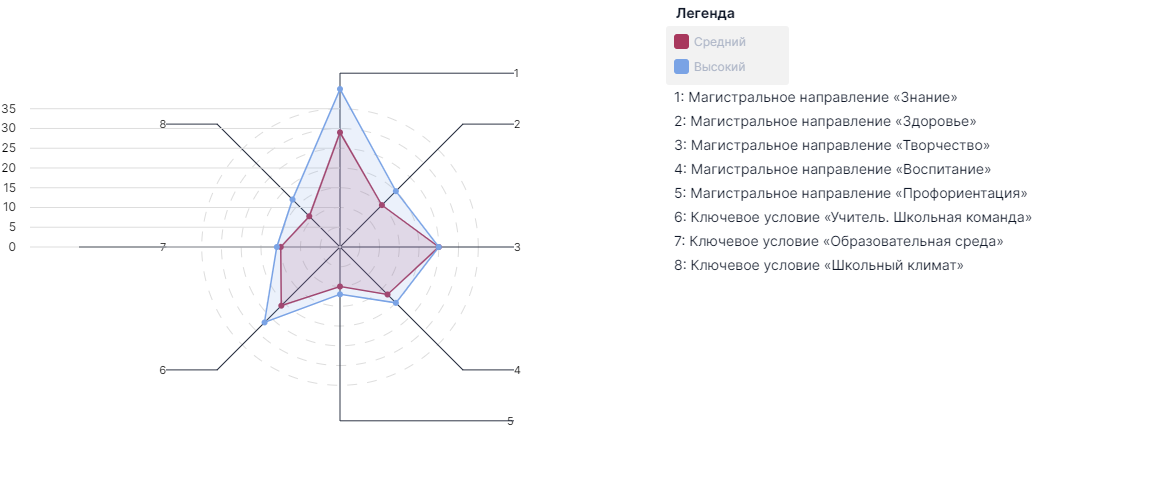 4
Результаты самодиагностики МБОУ Торбеевской ООШ
5
Результаты самодиагностики МБОУ Торбеевской ООШ
6
Анализ самодиагностики
143 балла
7
Наша задача
Укрепить показатели по магистральным направлениям, в которых хорошие показатели;

Повысить показатели по магистральным направлениям: «Знание», «Школьный климат».
8
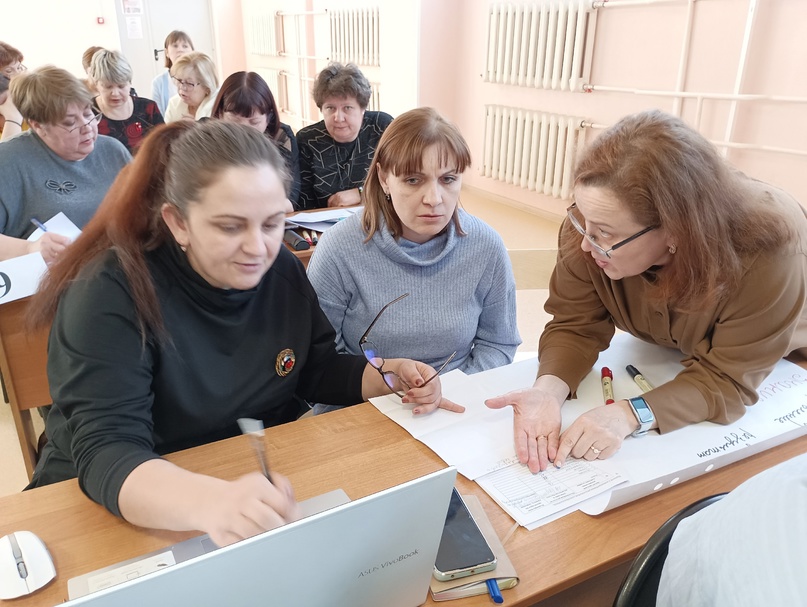 Проектирование программы развития образовательной организации - участника Федерального проекта «Школа минпросвещения России»
9
Магистральные направления, которые для нас являются ведущими
Творчество
Воспитание
Учитель. Школьная команда
10
Наша команда
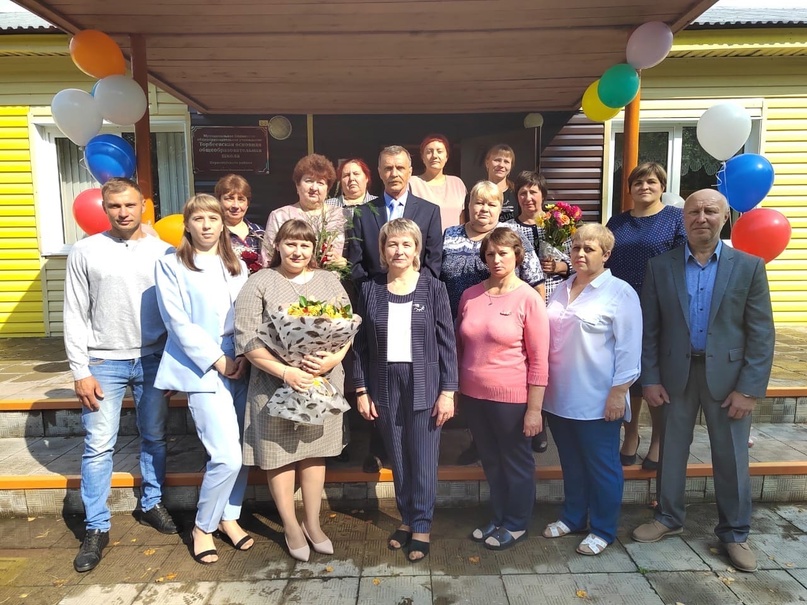 11
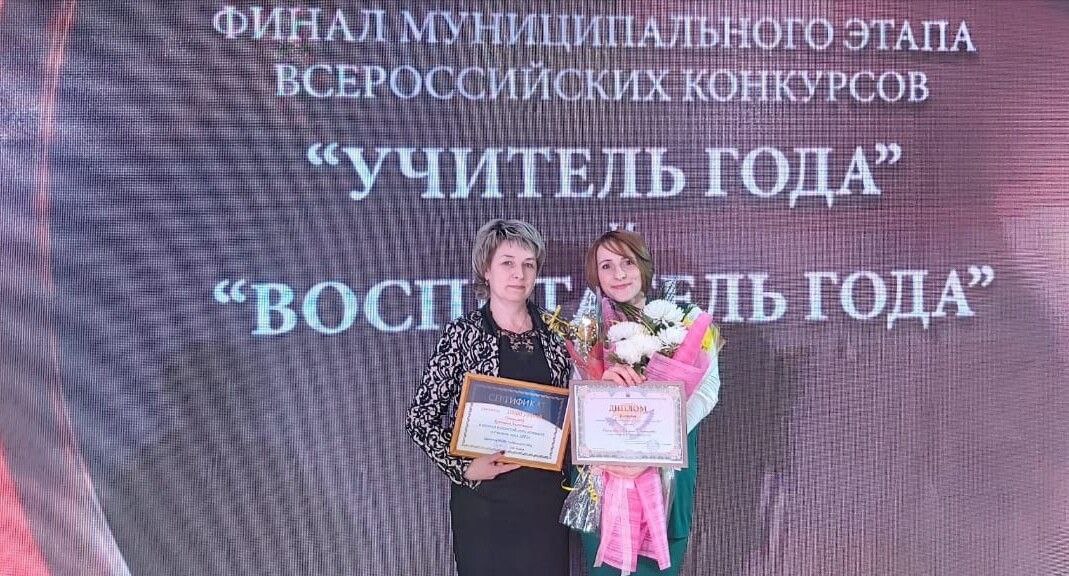 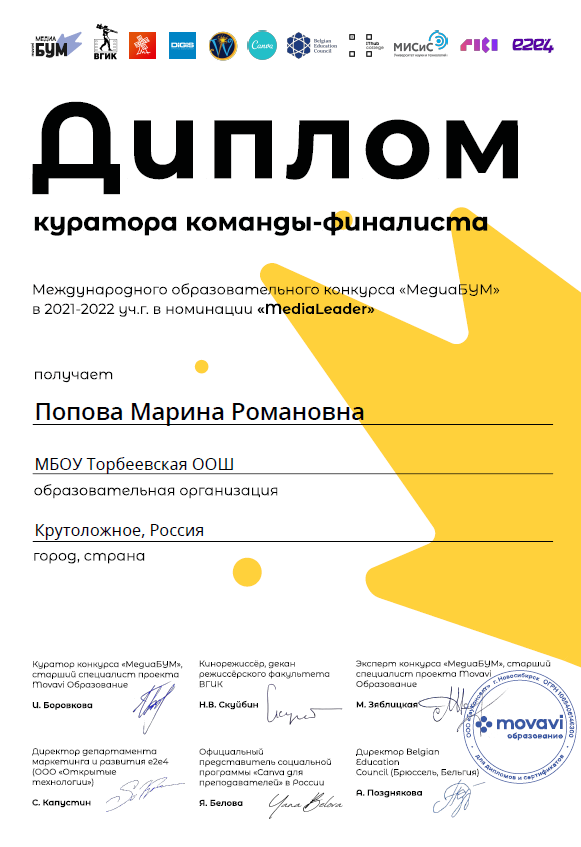 Конкурсы профессионального мастерства
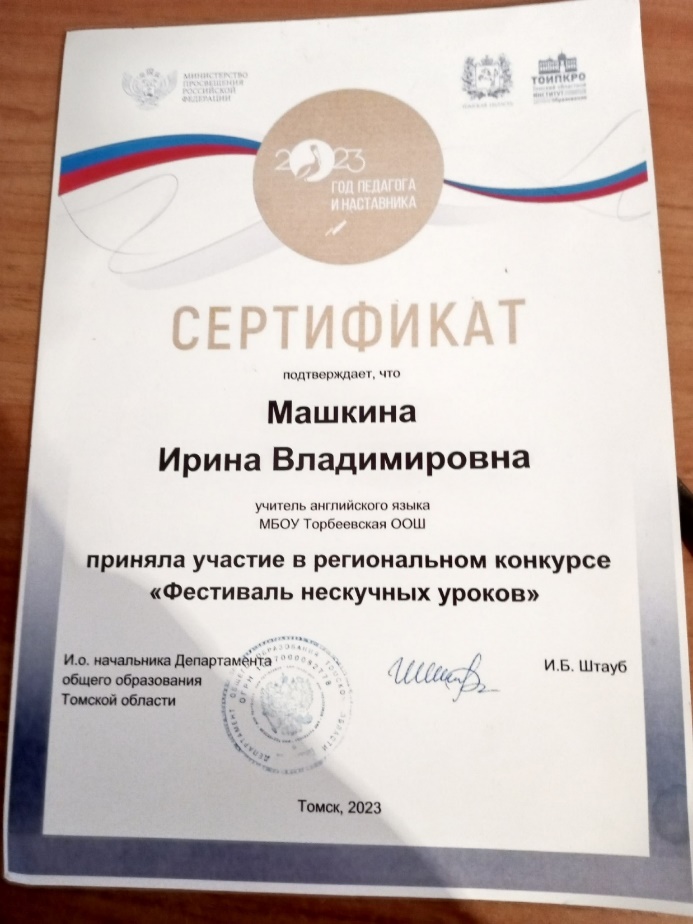 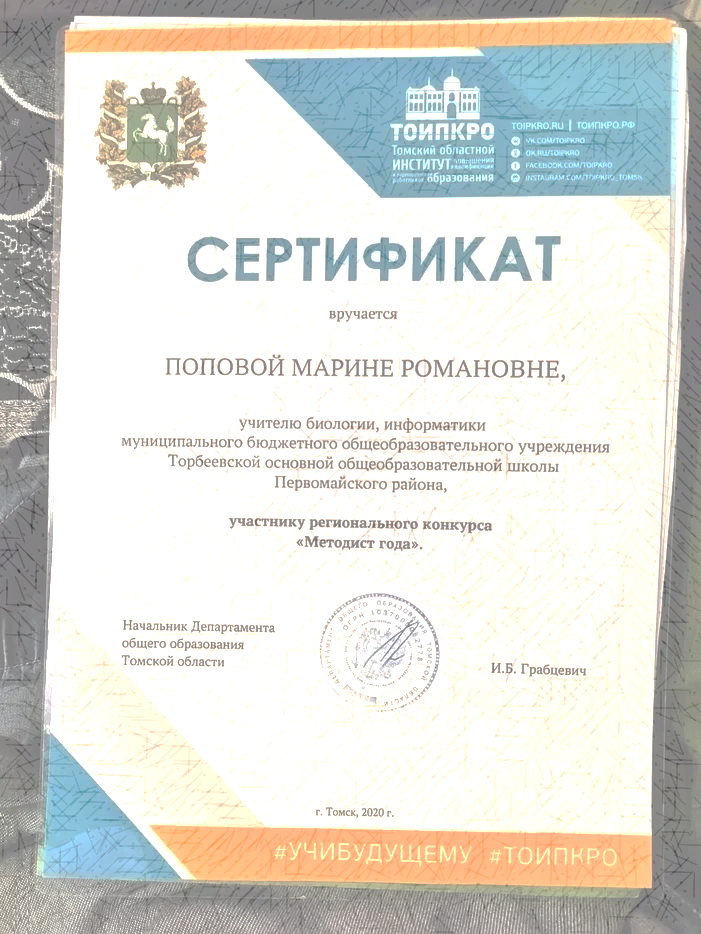 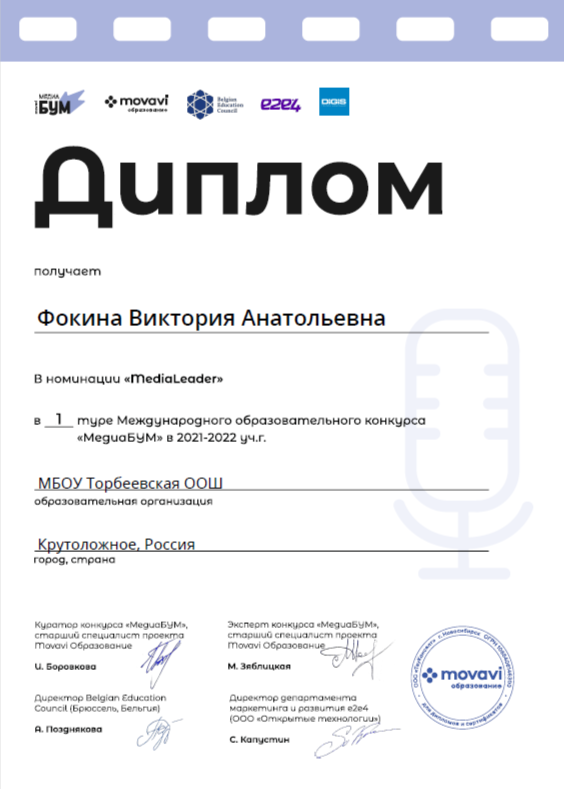 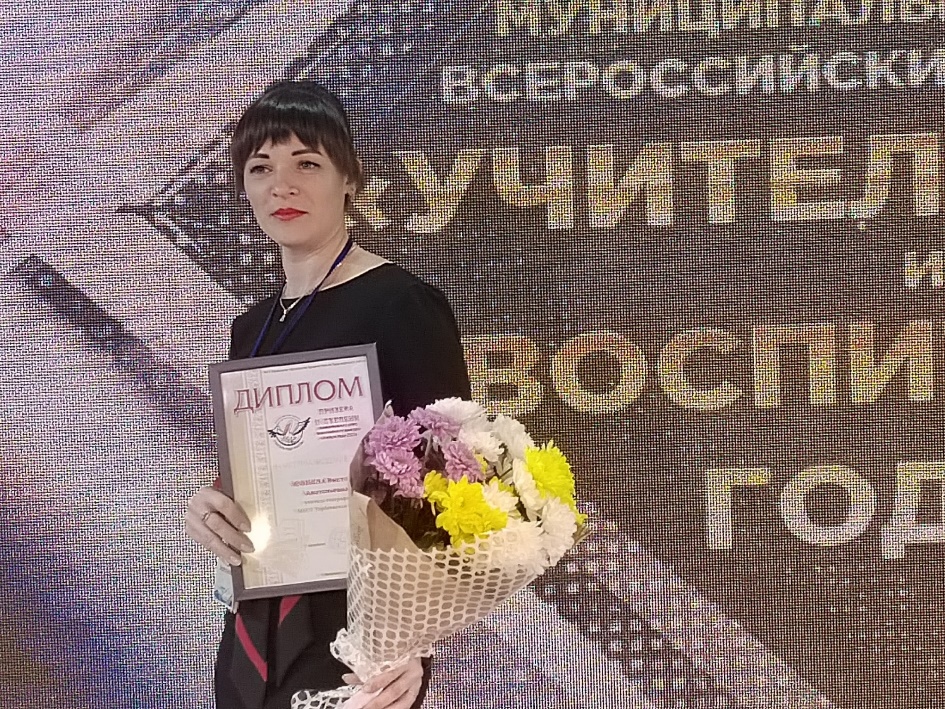 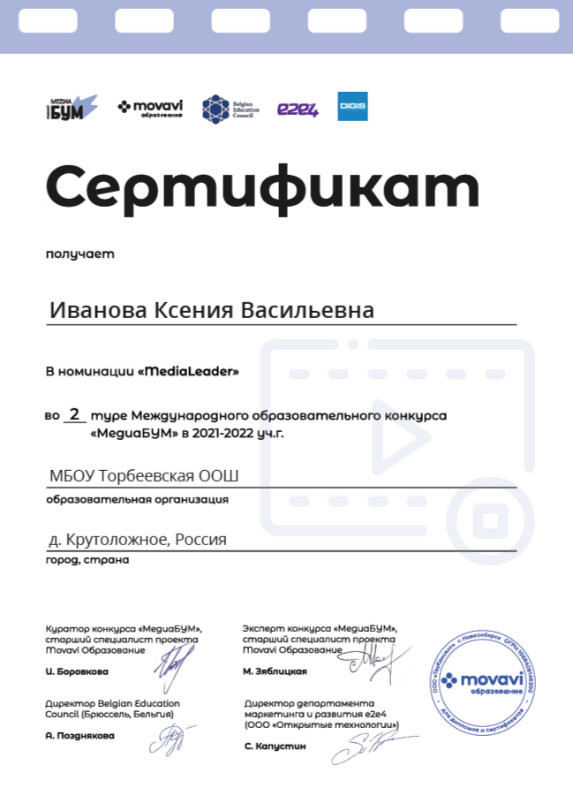 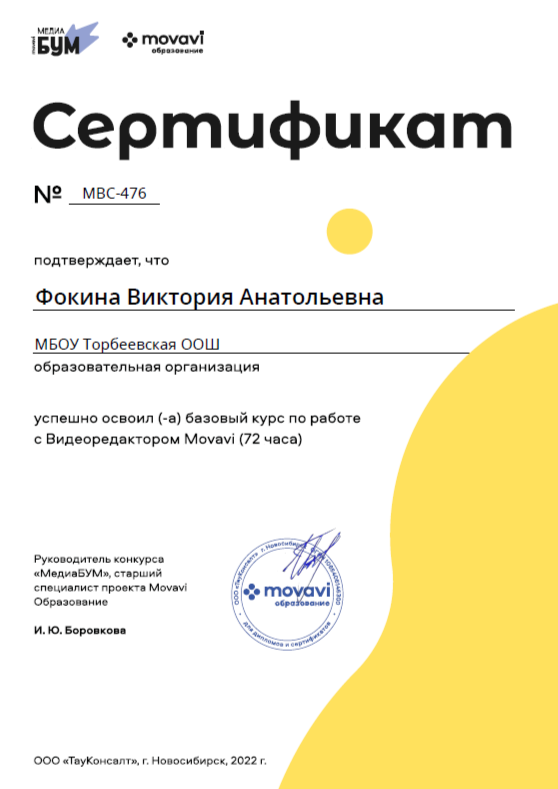 12
Конкурсы профессионального мастерства
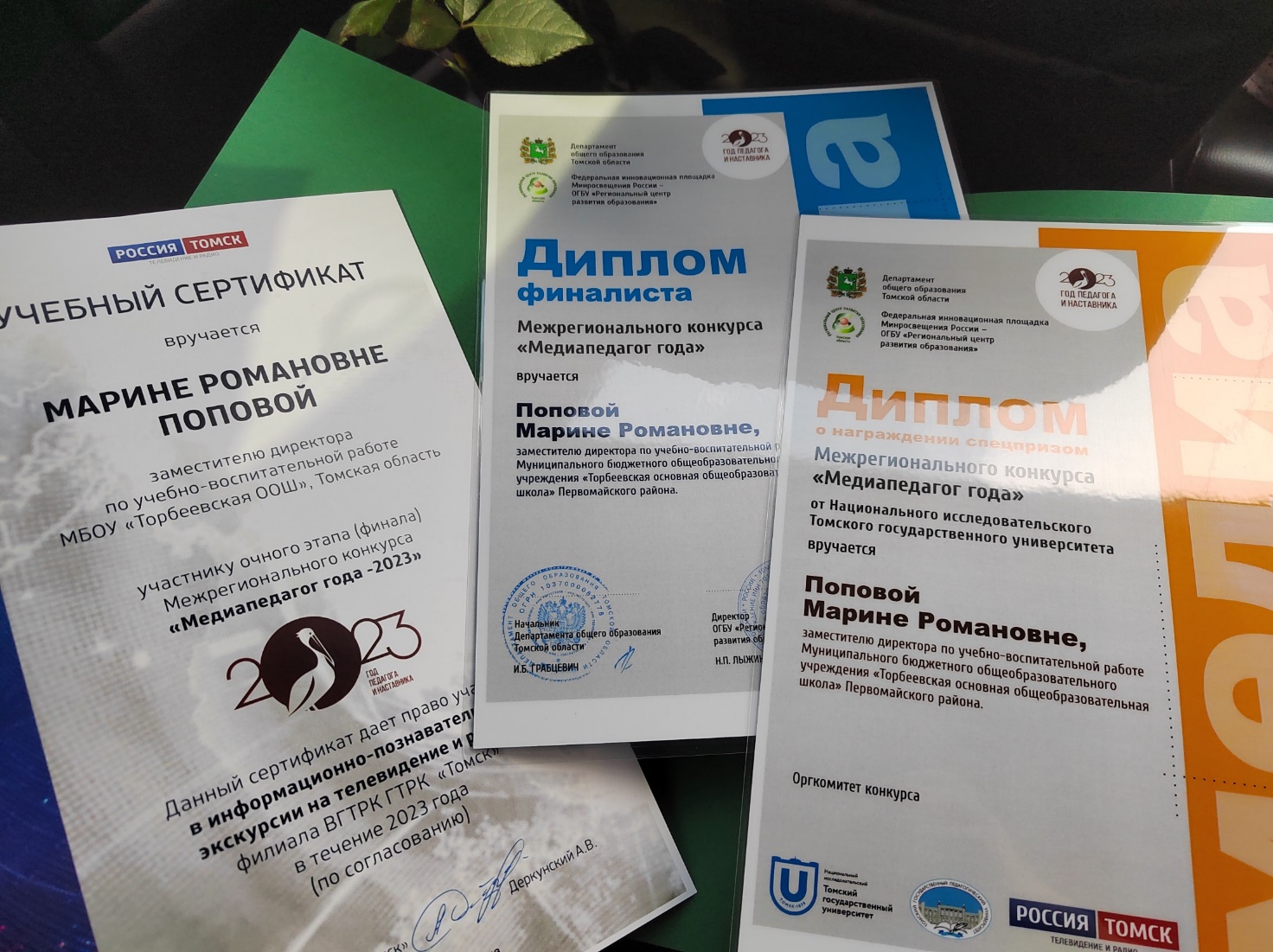 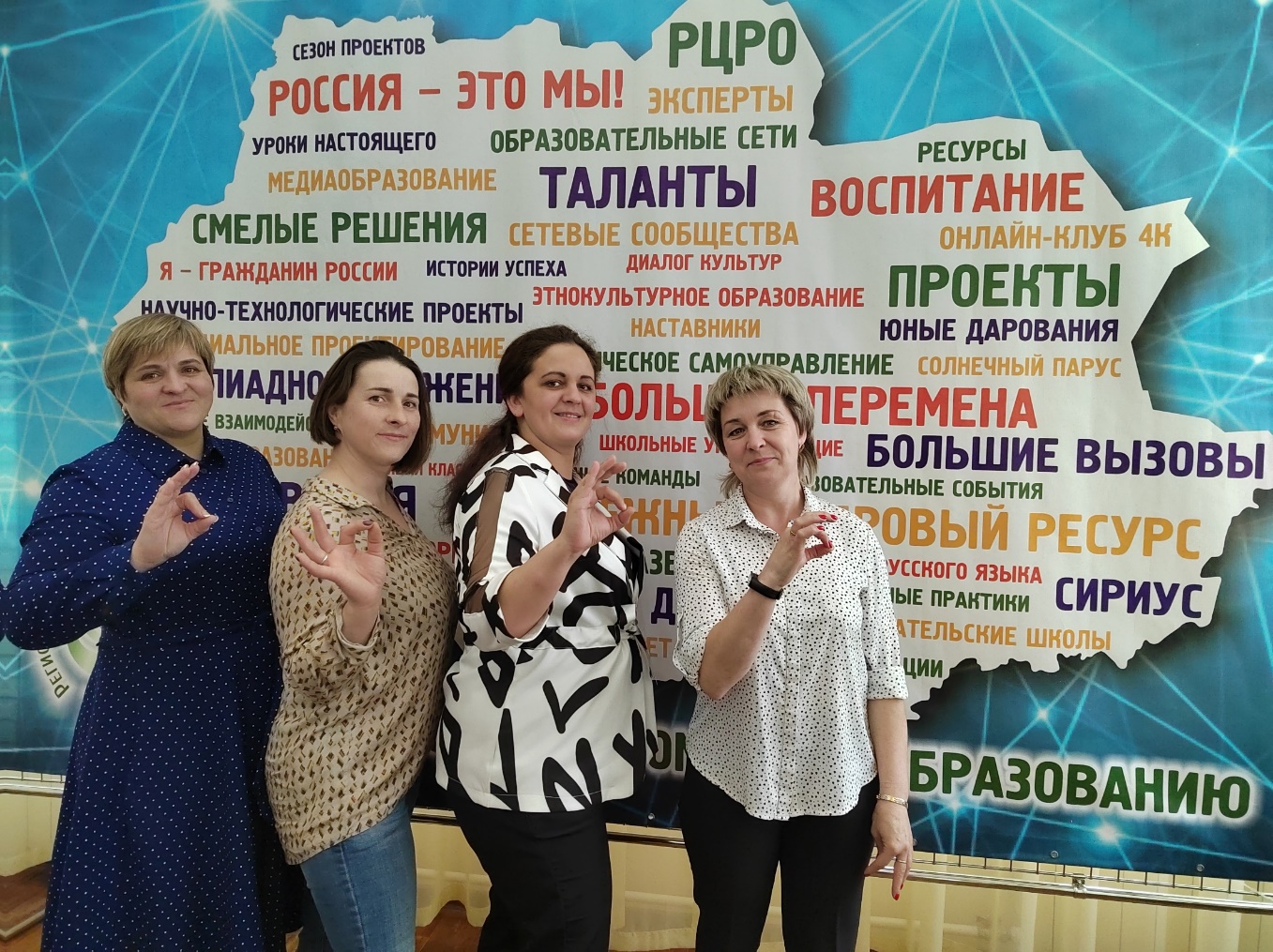 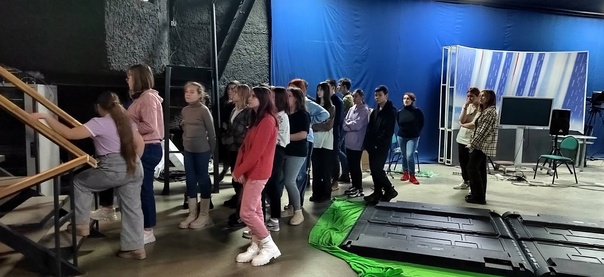 13
Участие в значимых событиях
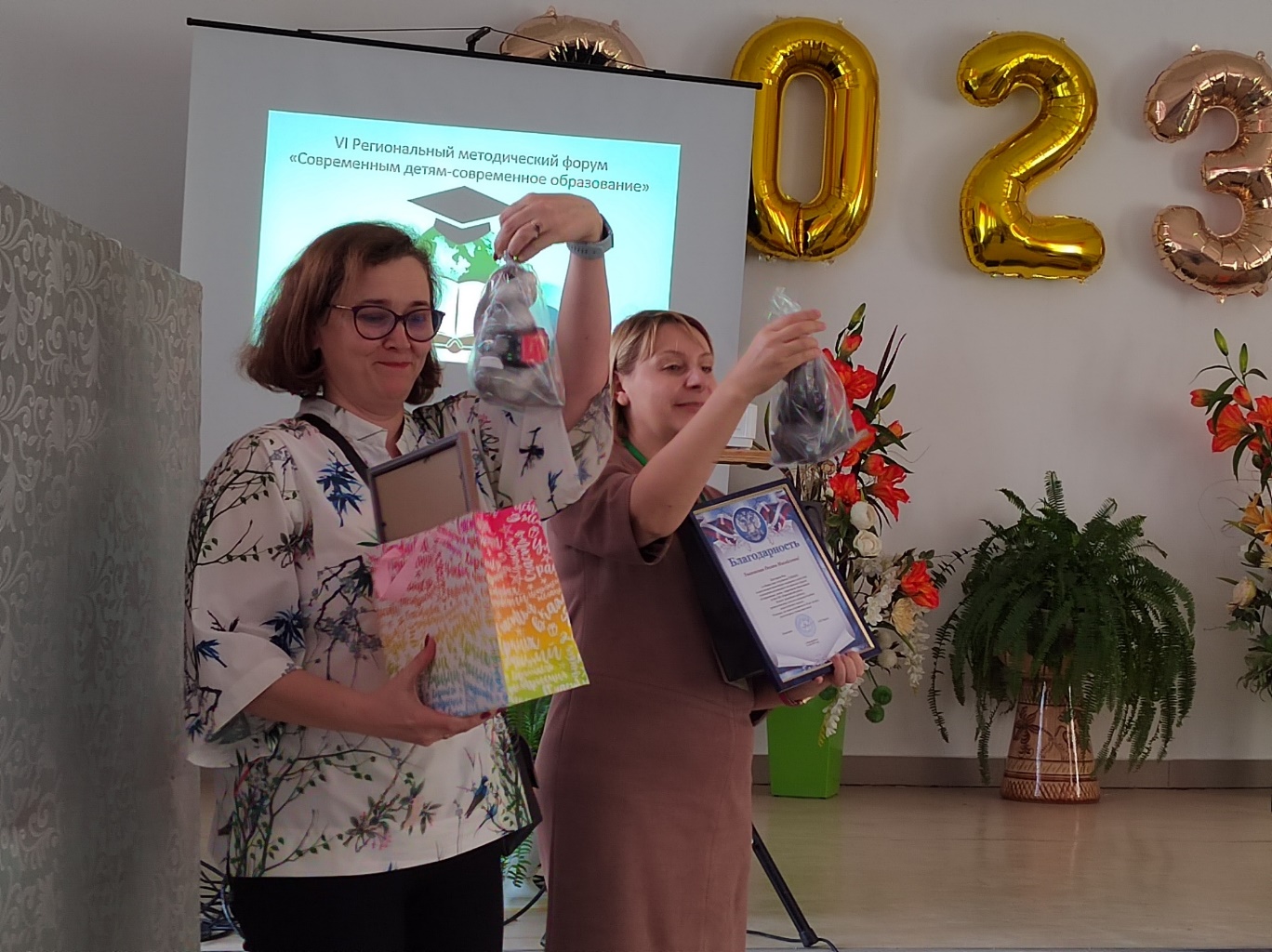 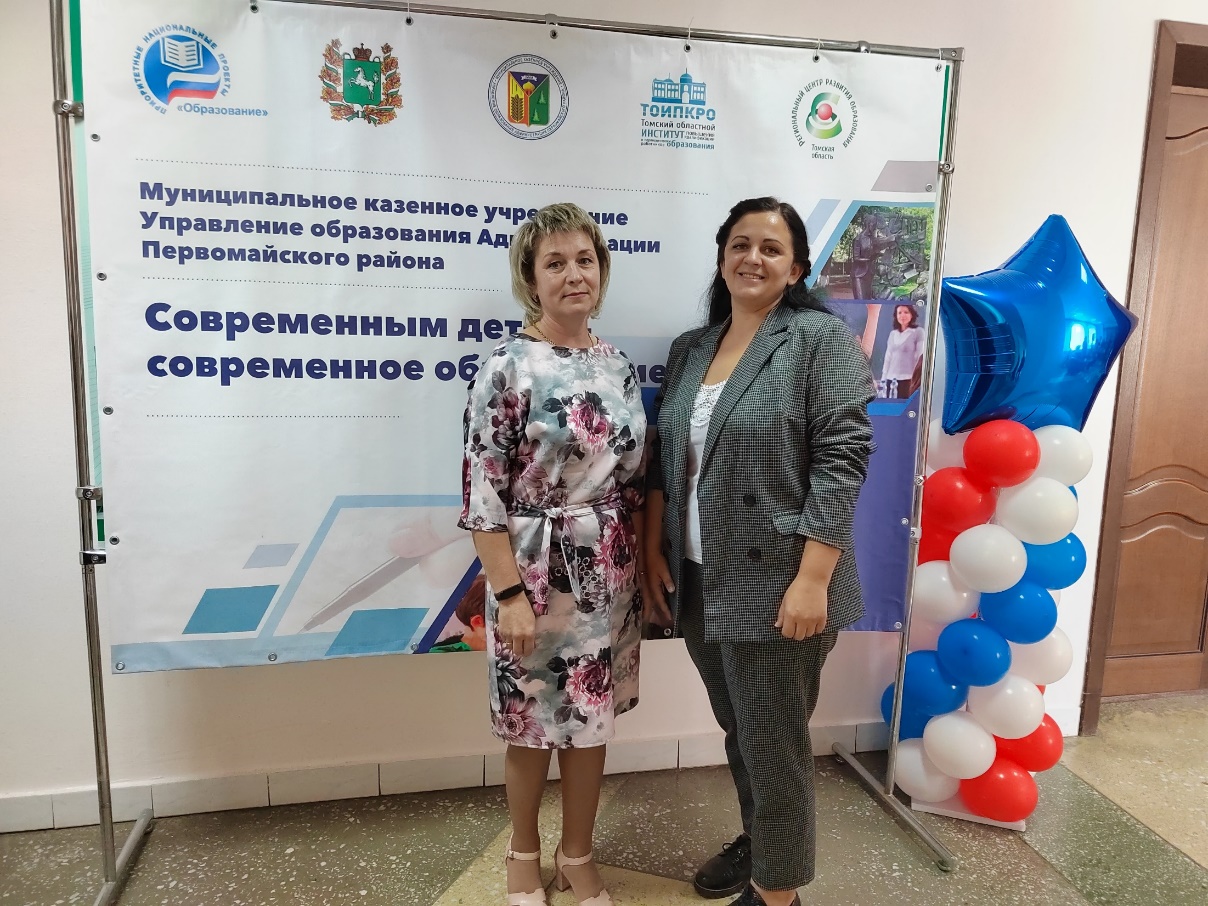 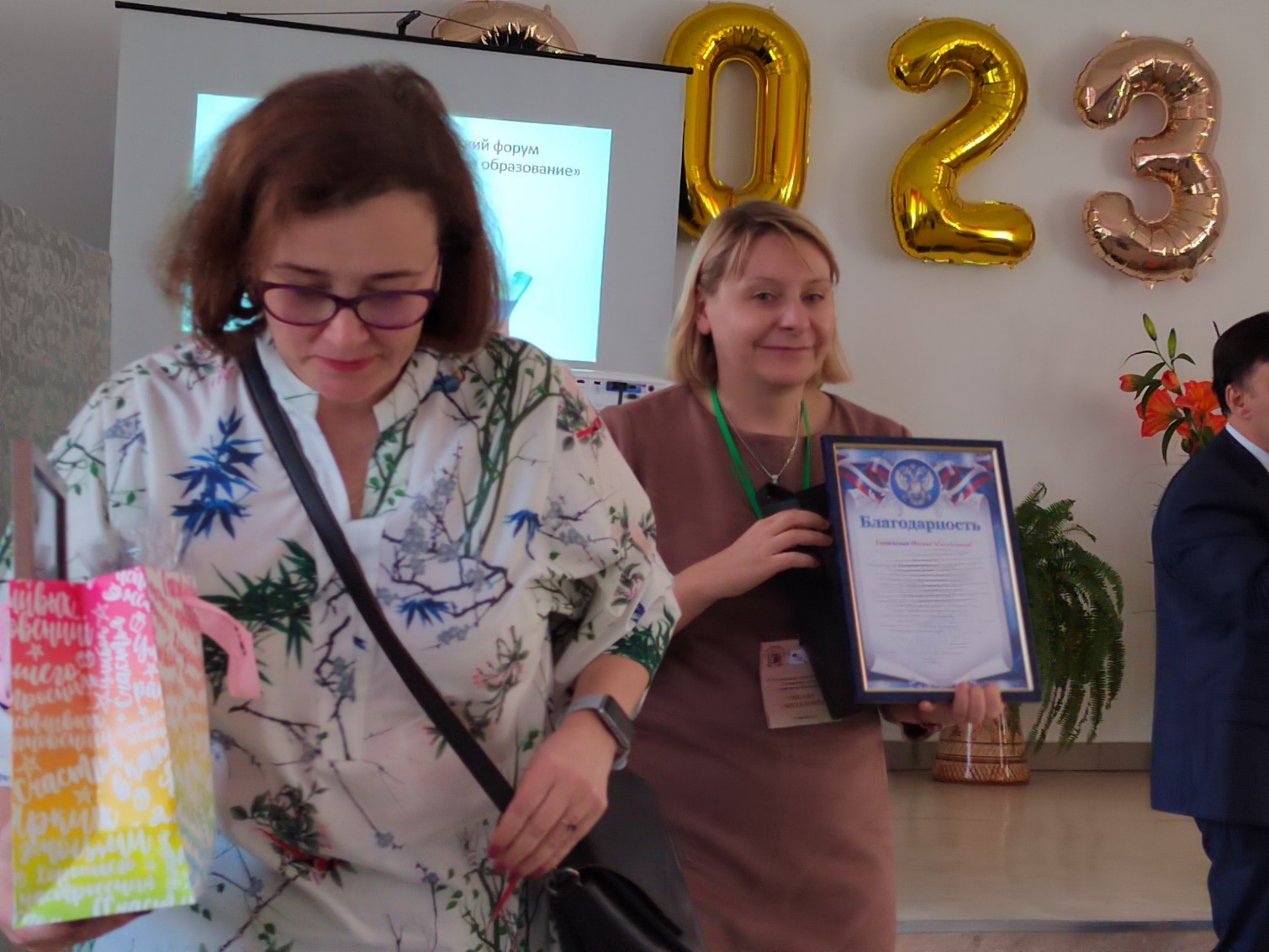 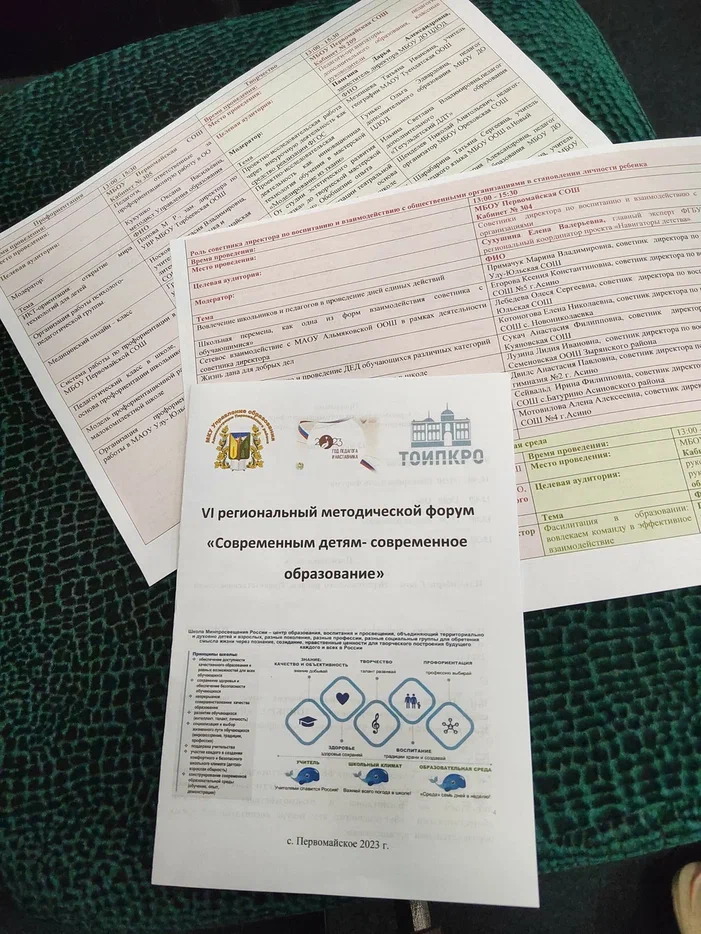 14
Прокачай свою  команду
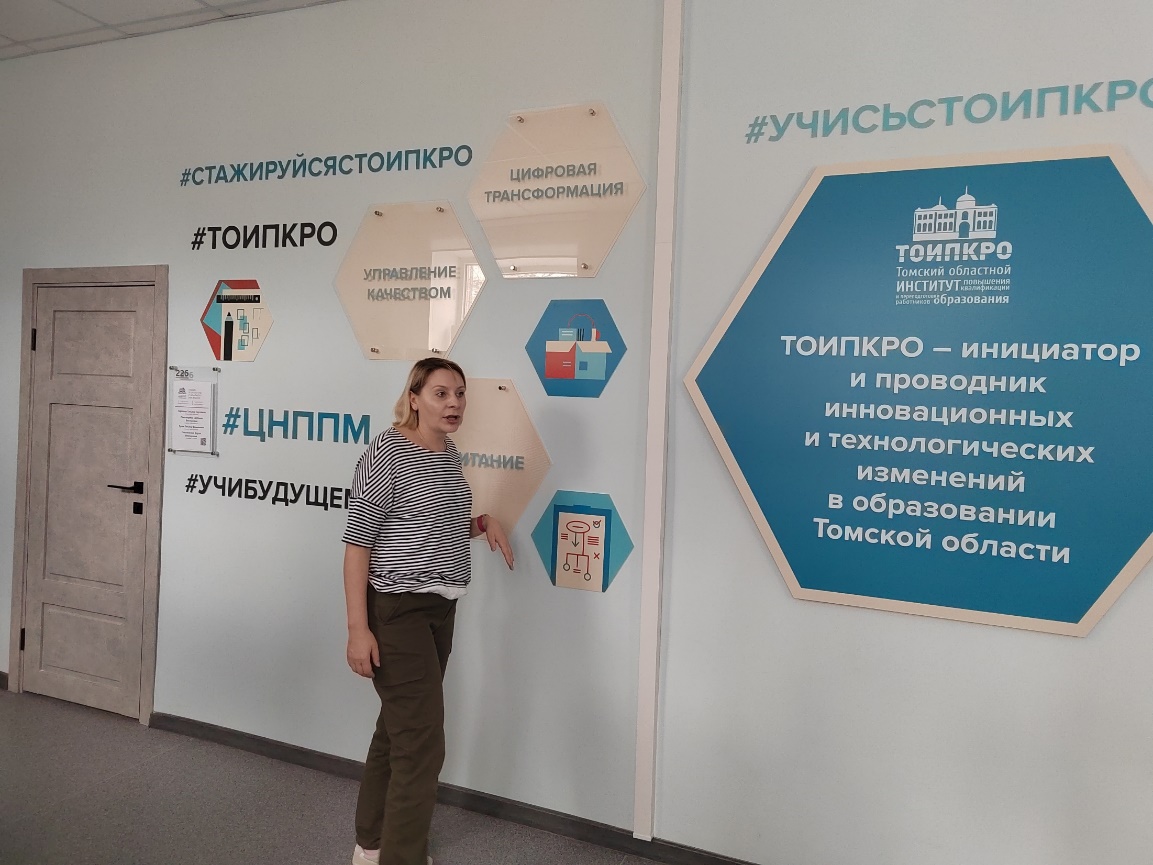 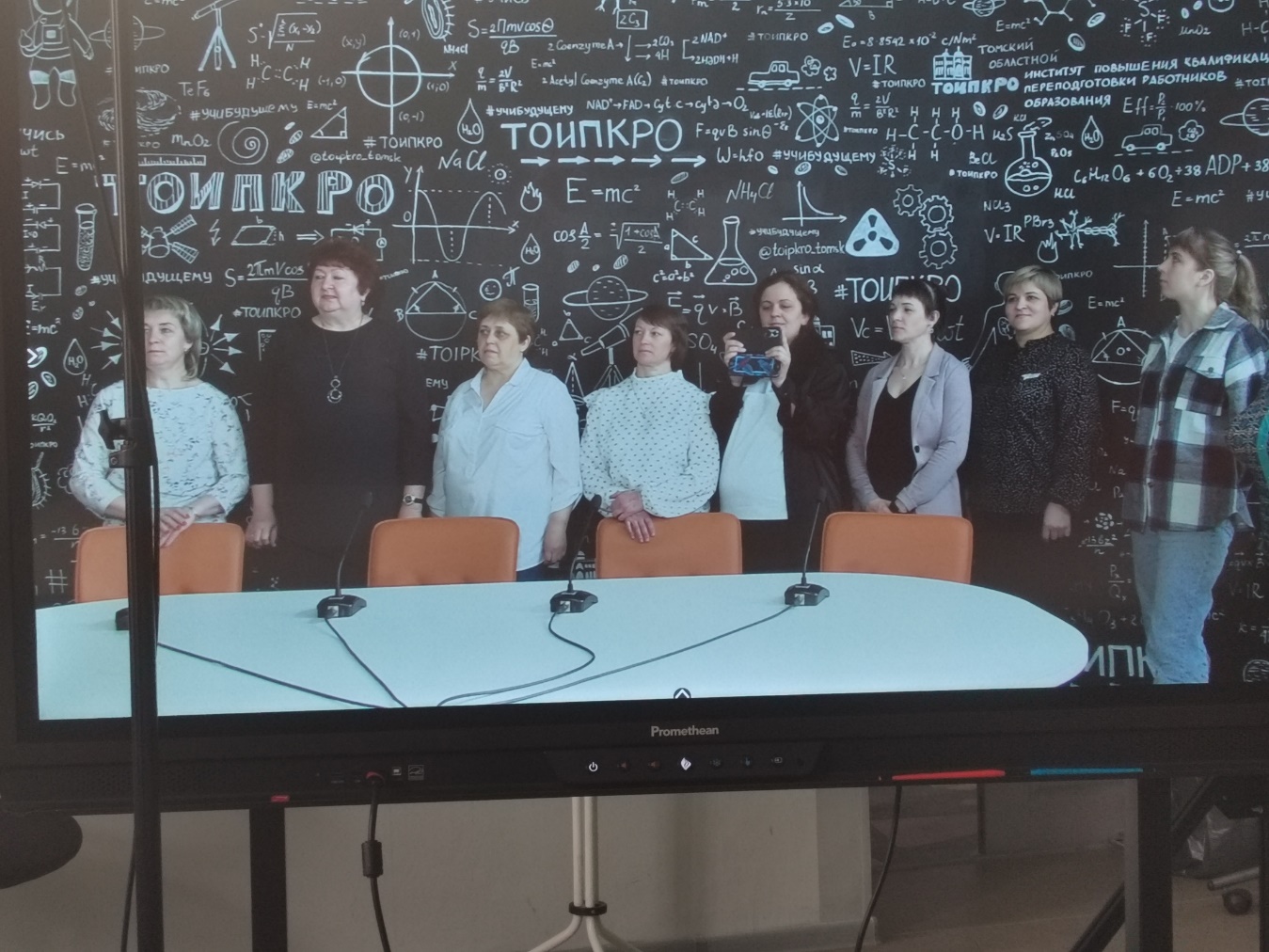 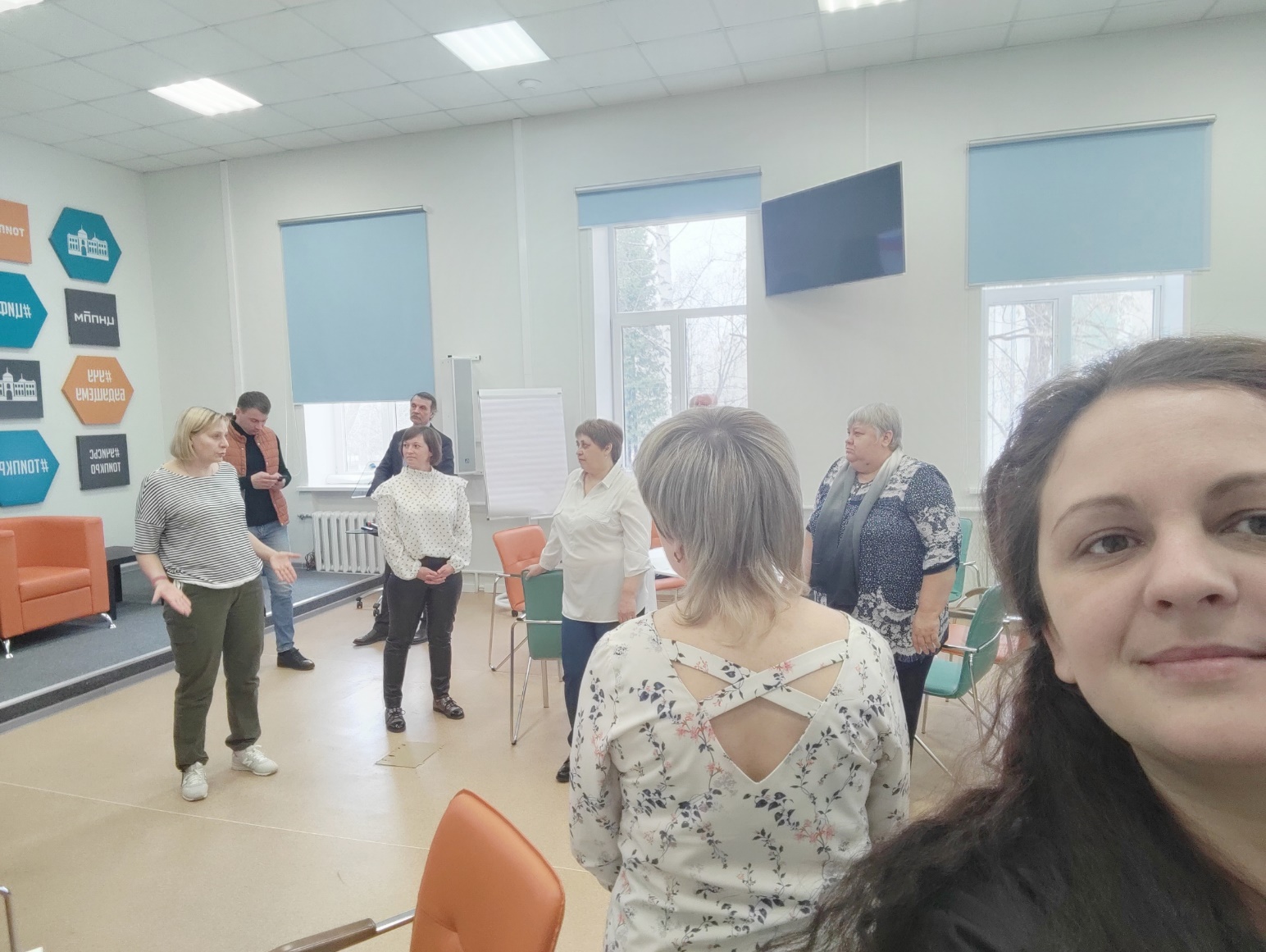 15
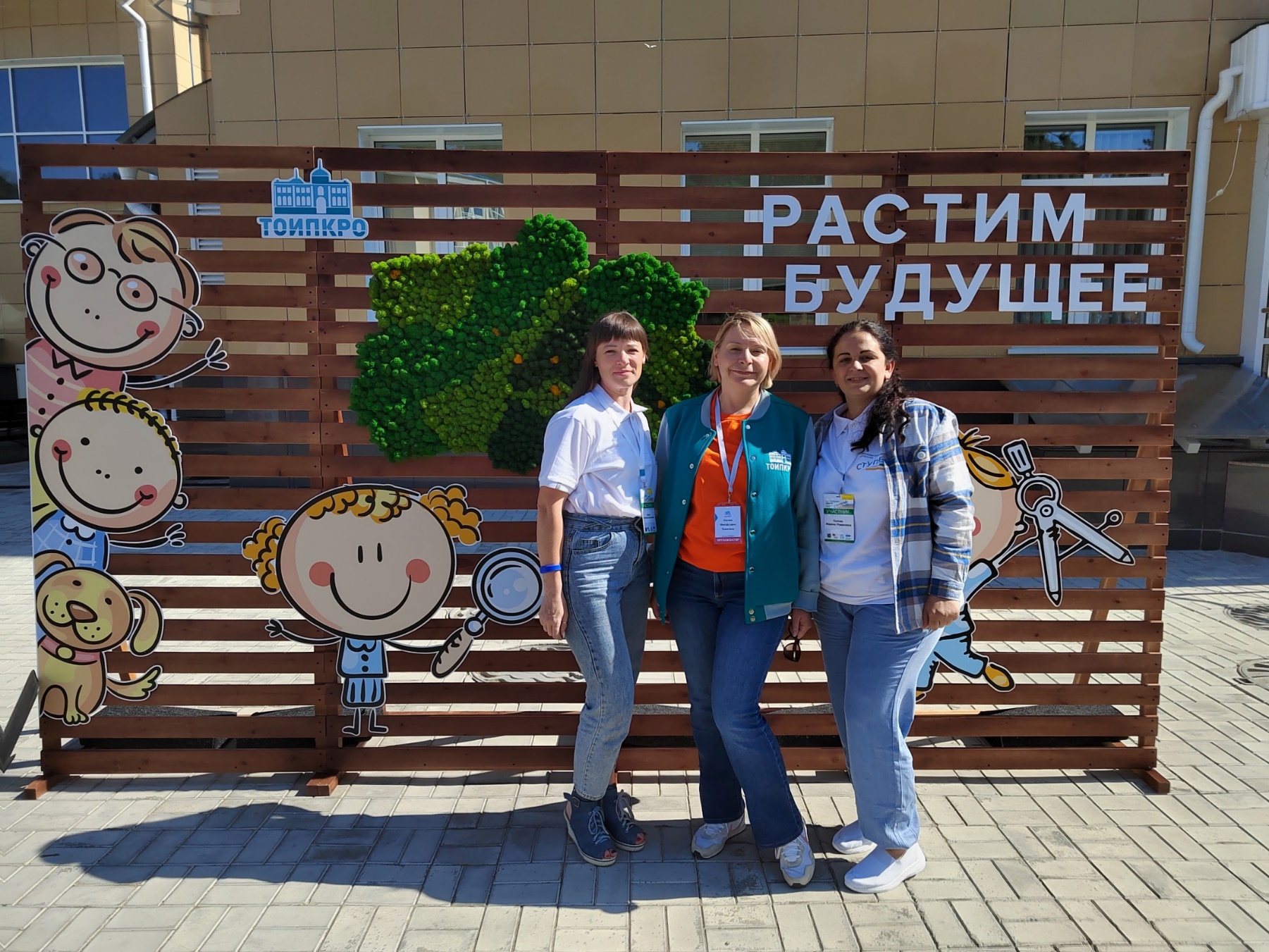 «ступени»
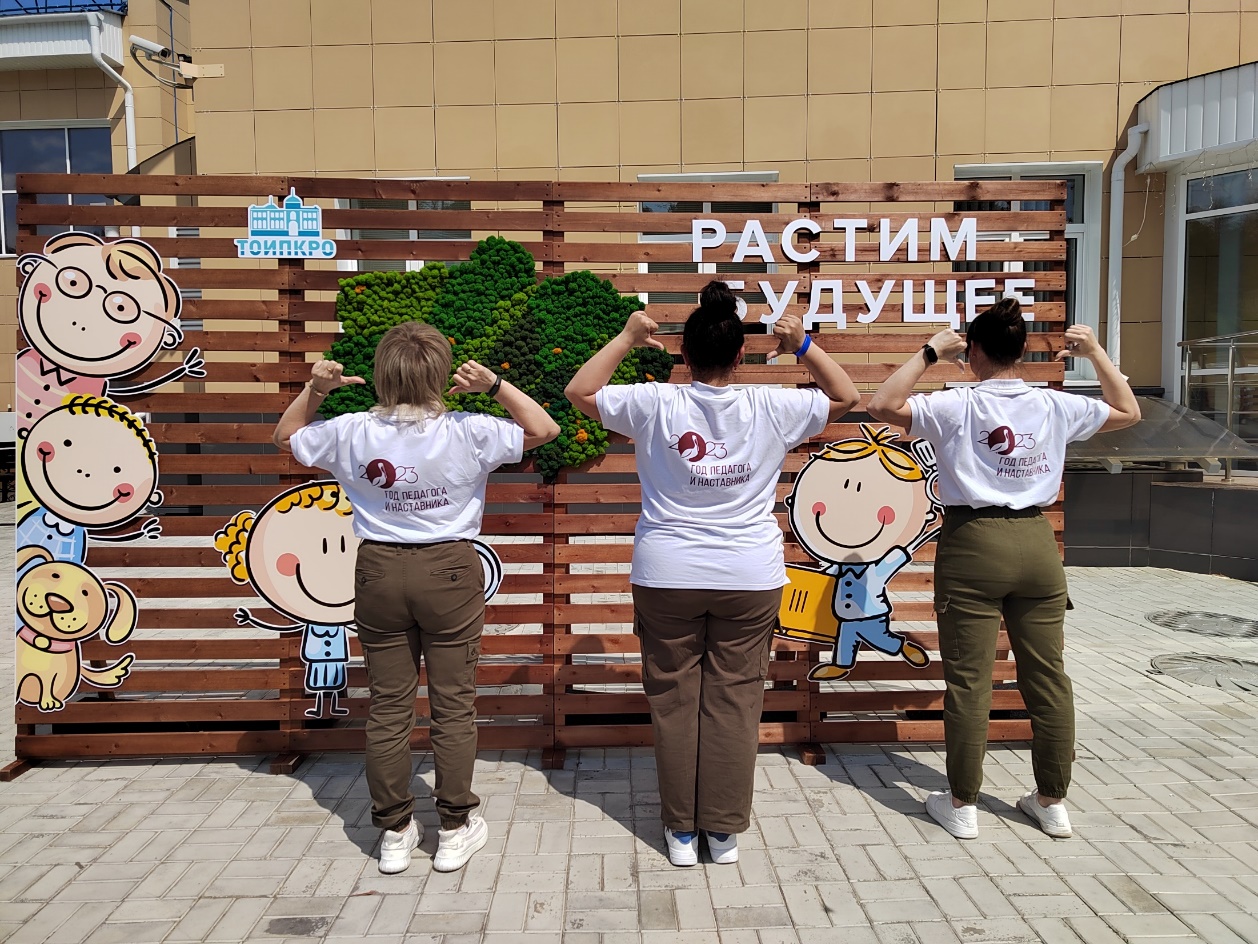 16
ГРАНТЫ ПЕРВЫХ
2023 год
2024 год
17
Штаб воспитательной работы
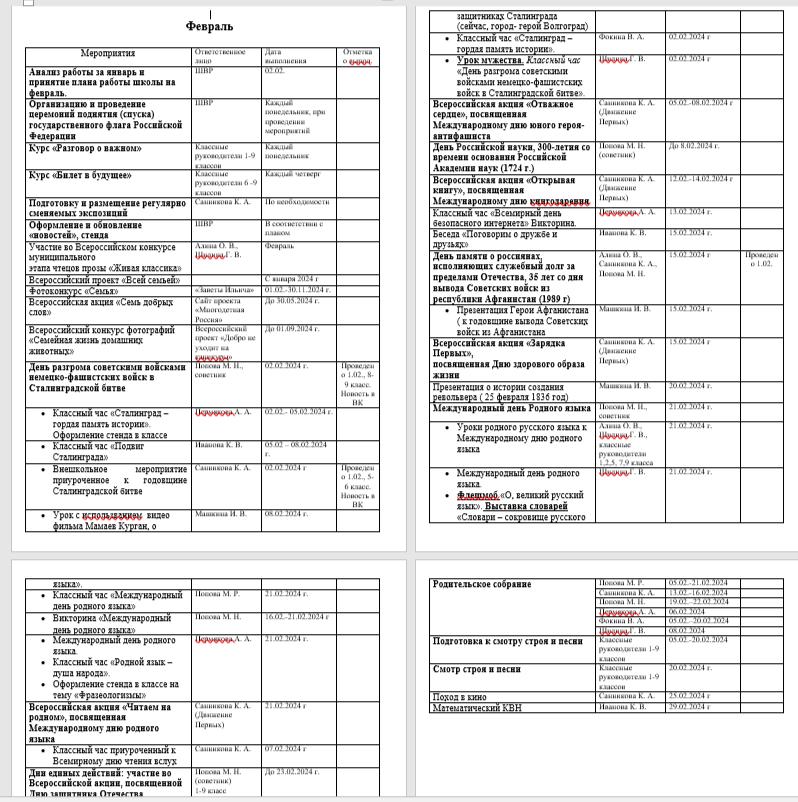 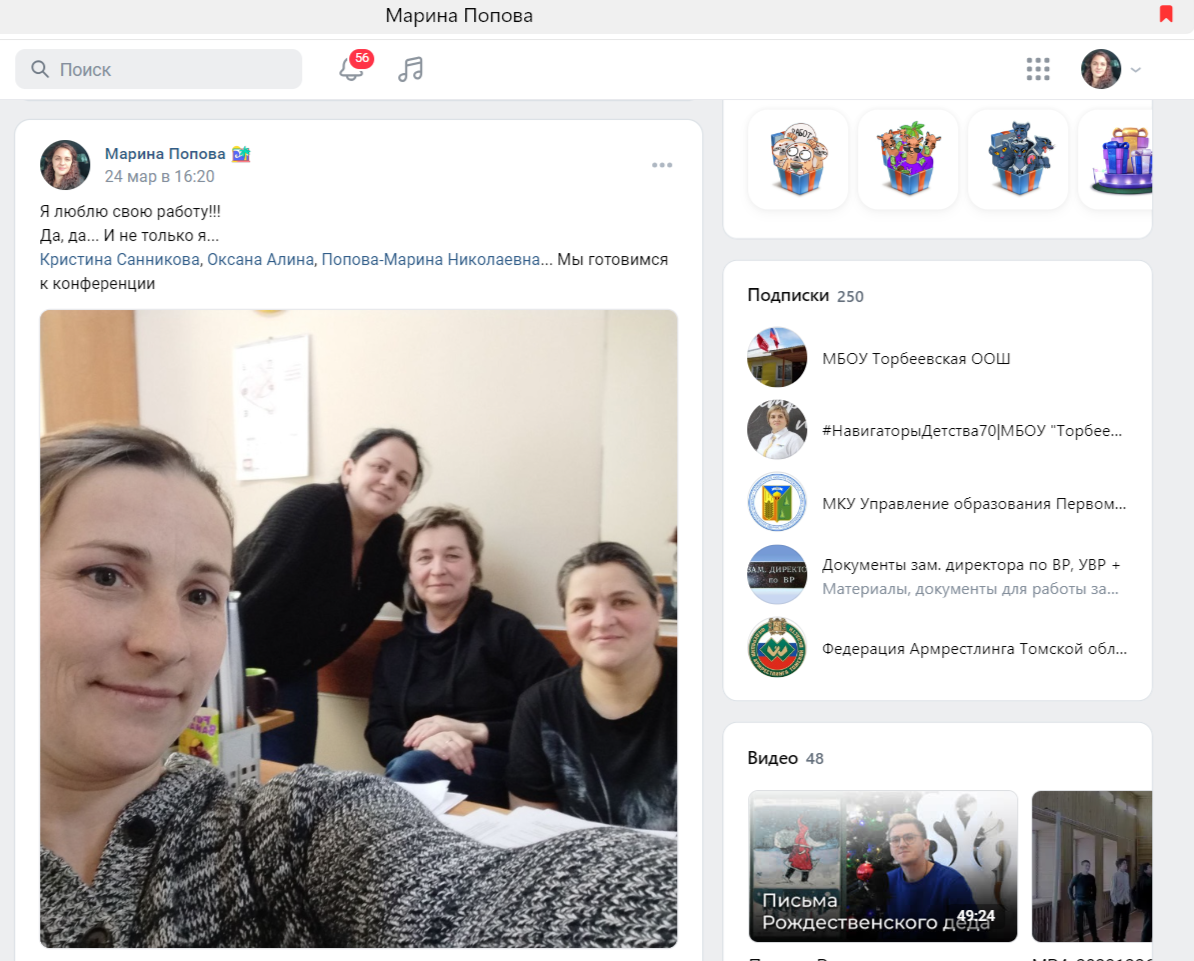 18
Контент - план
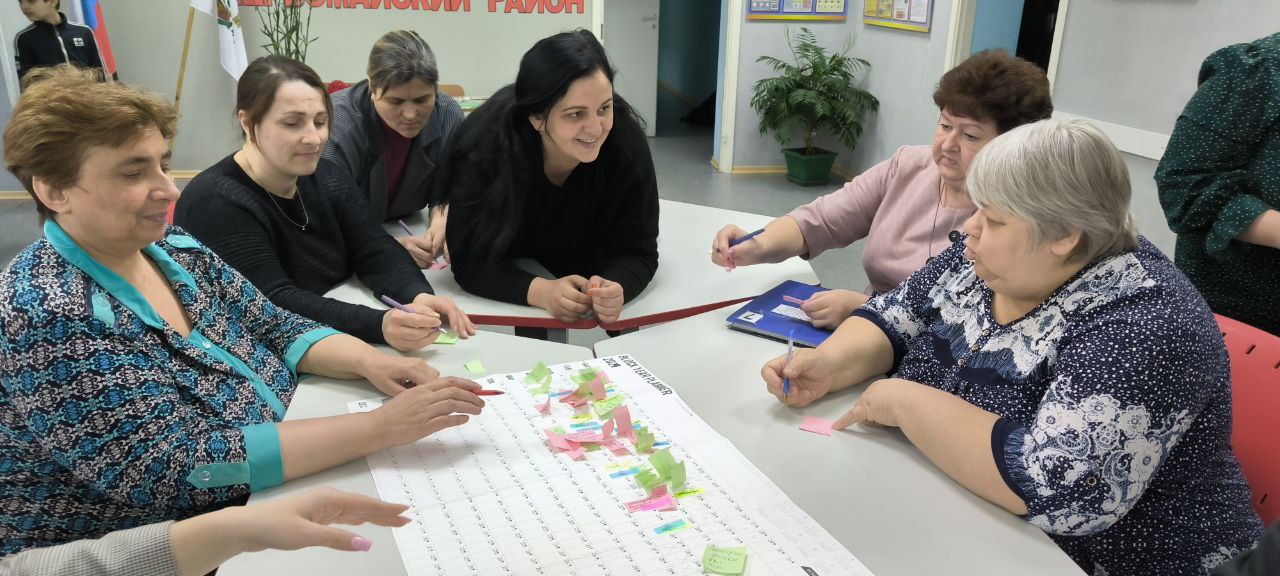 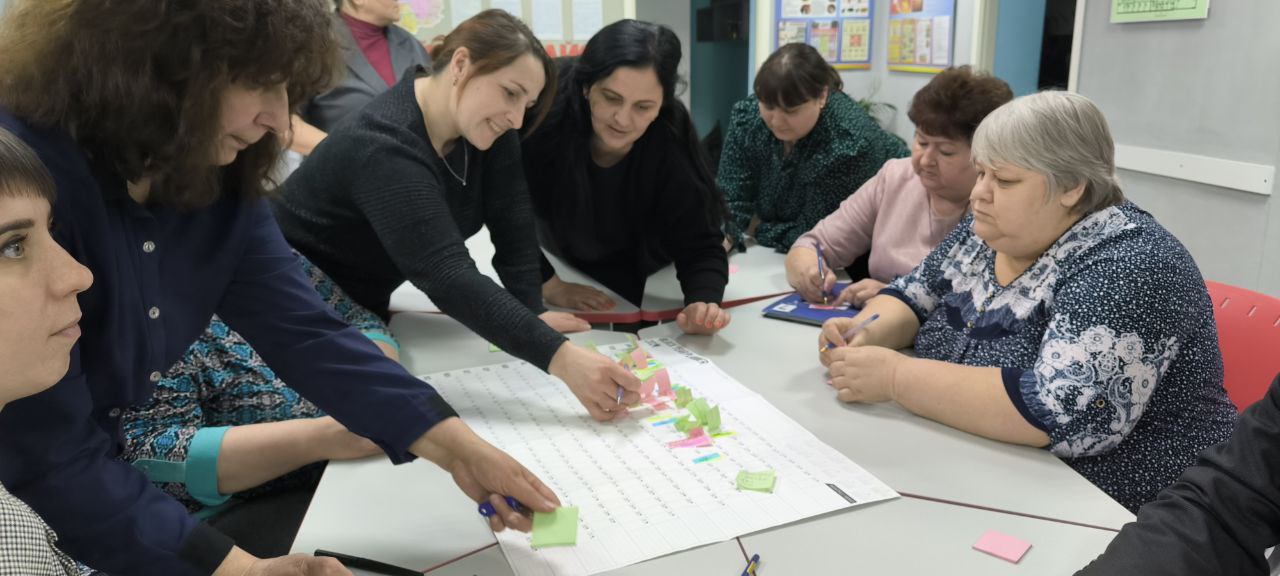 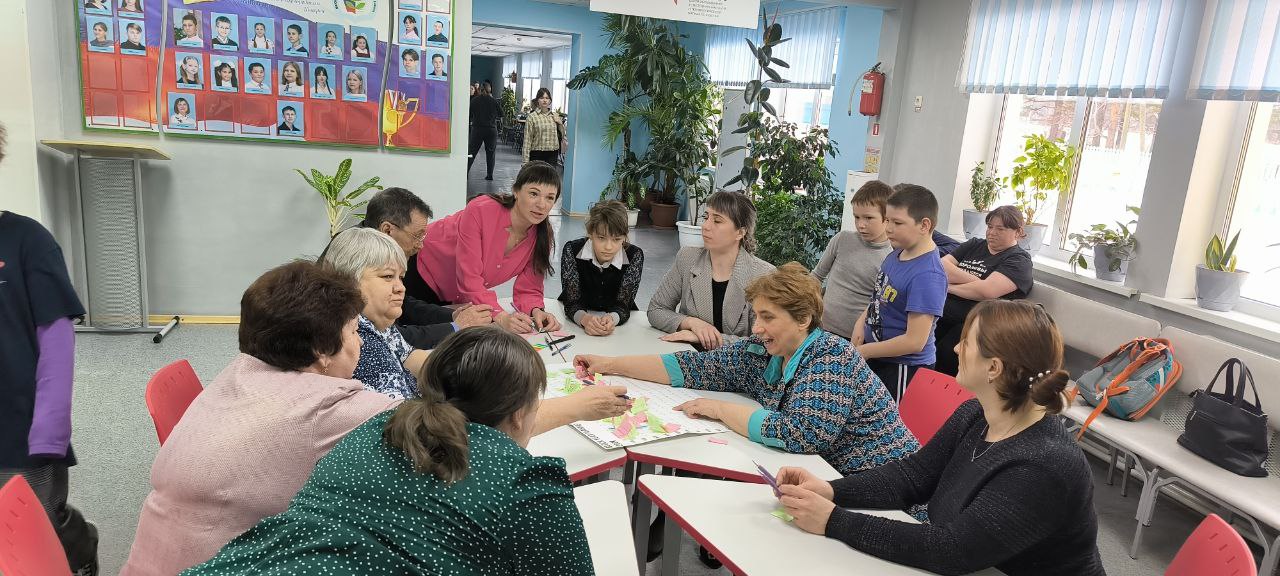 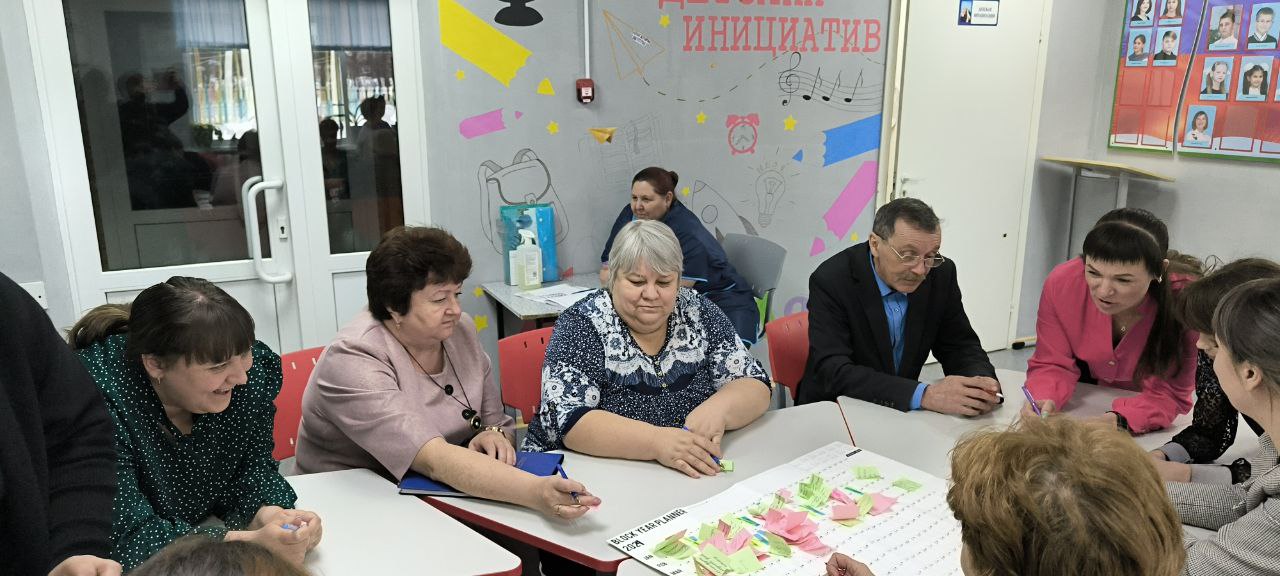 19
Календарь ВР 2024 год
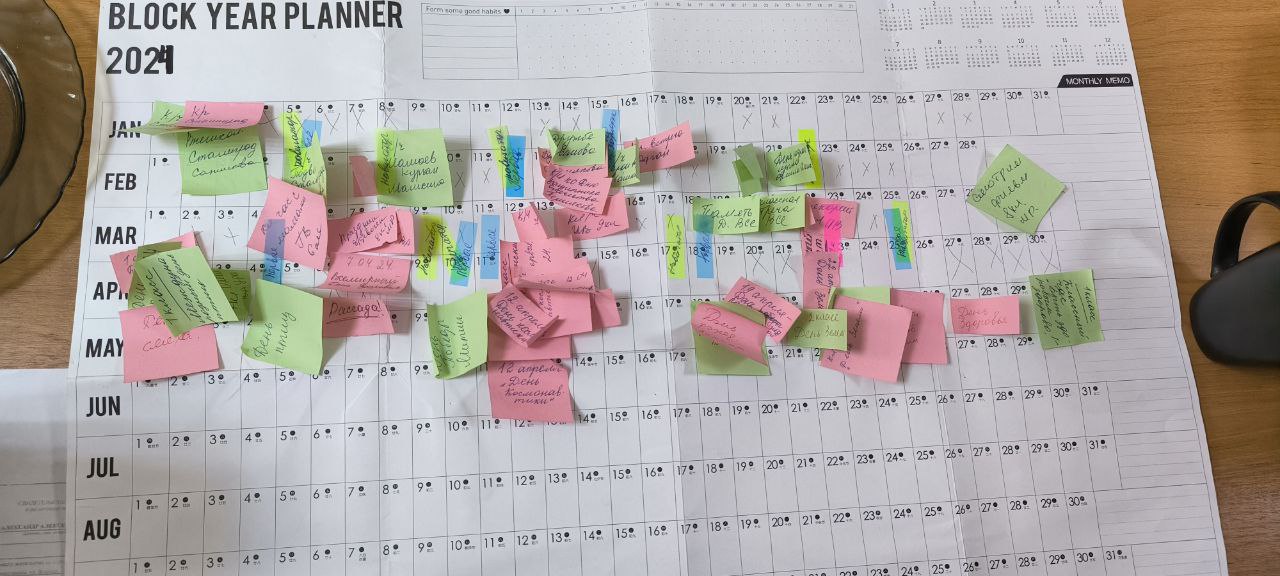 20
О деятельности магистральных  направлений «Творчество», «Воспитание», «Учитель. Школьная команда» через работу социальных сетей школы
21
Официальная страница МБОУ Торбеевской ООШ в соцсети ВК
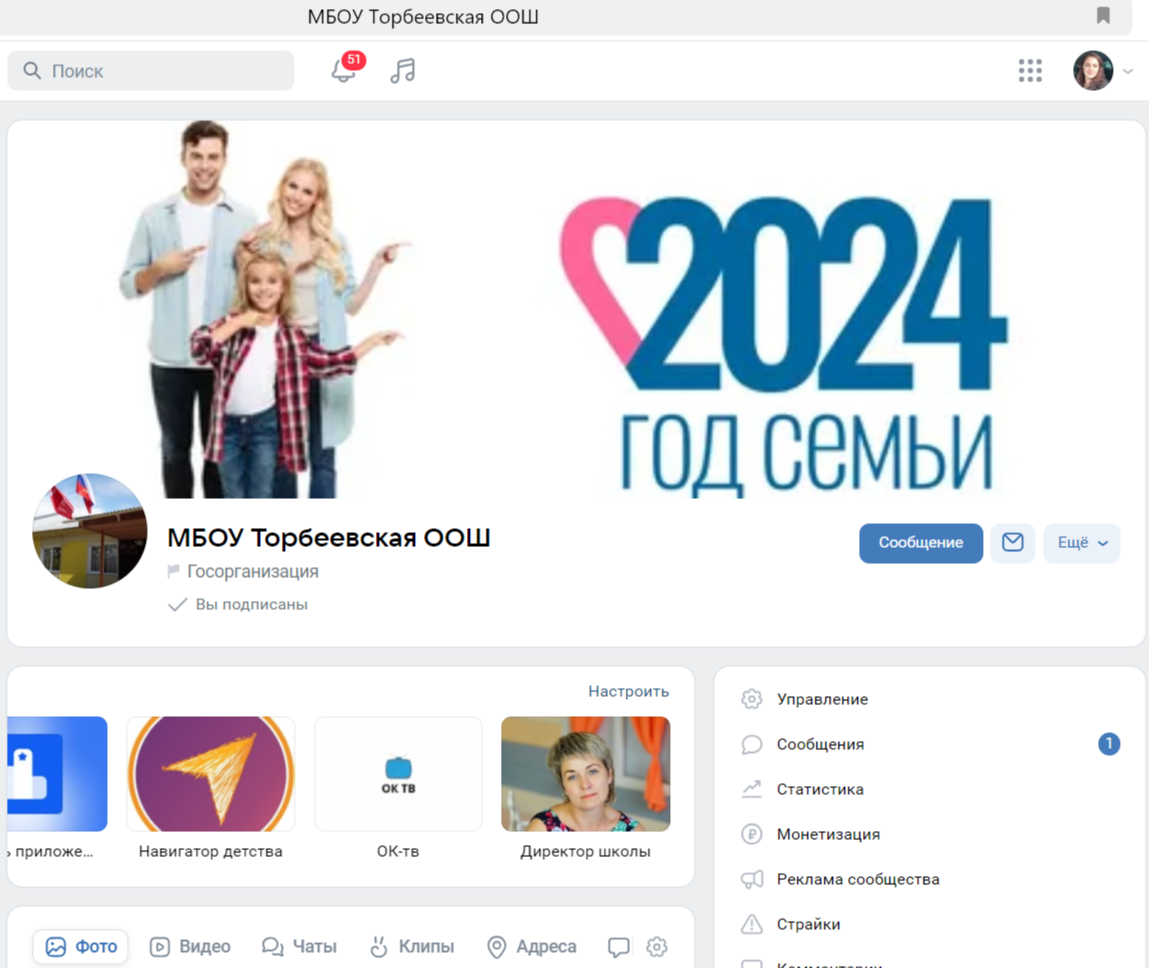 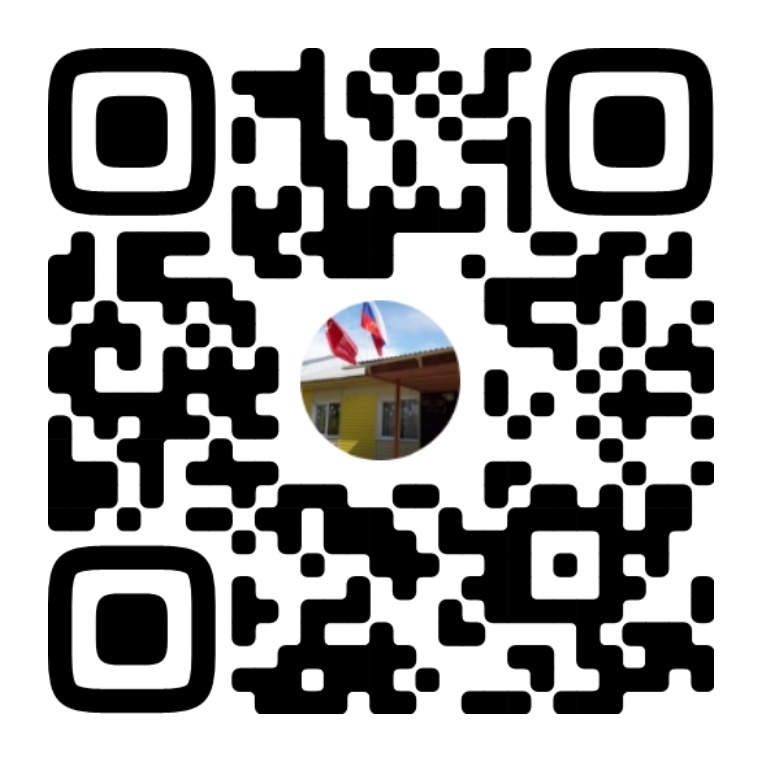 22
Медиацентр «ОК-тв»
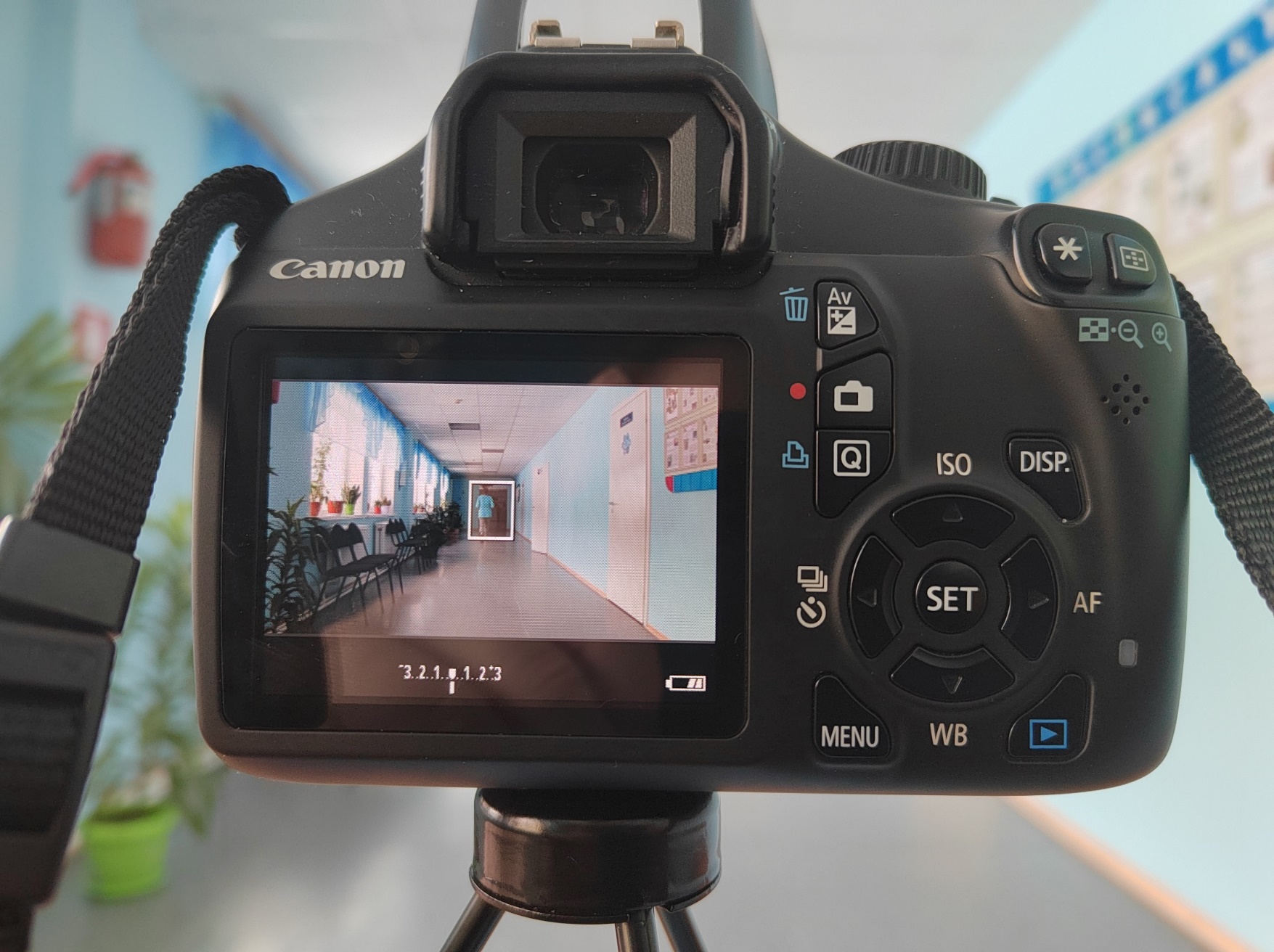 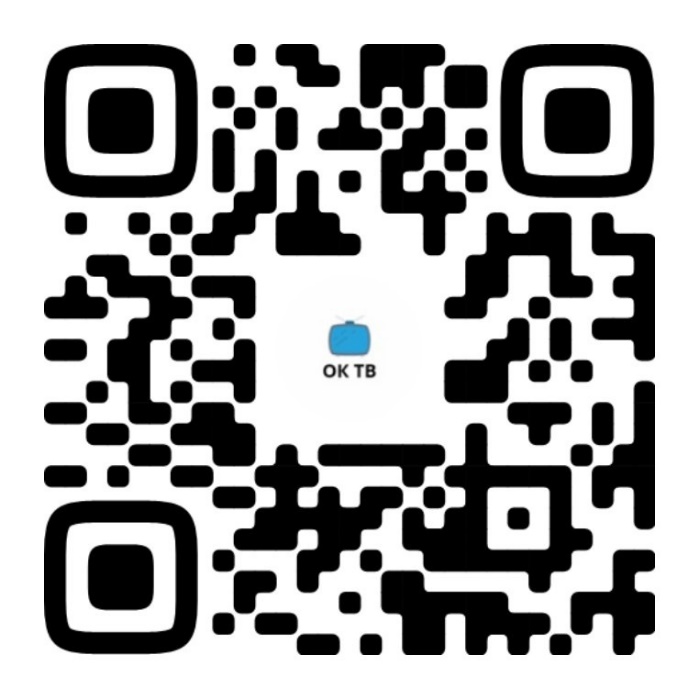 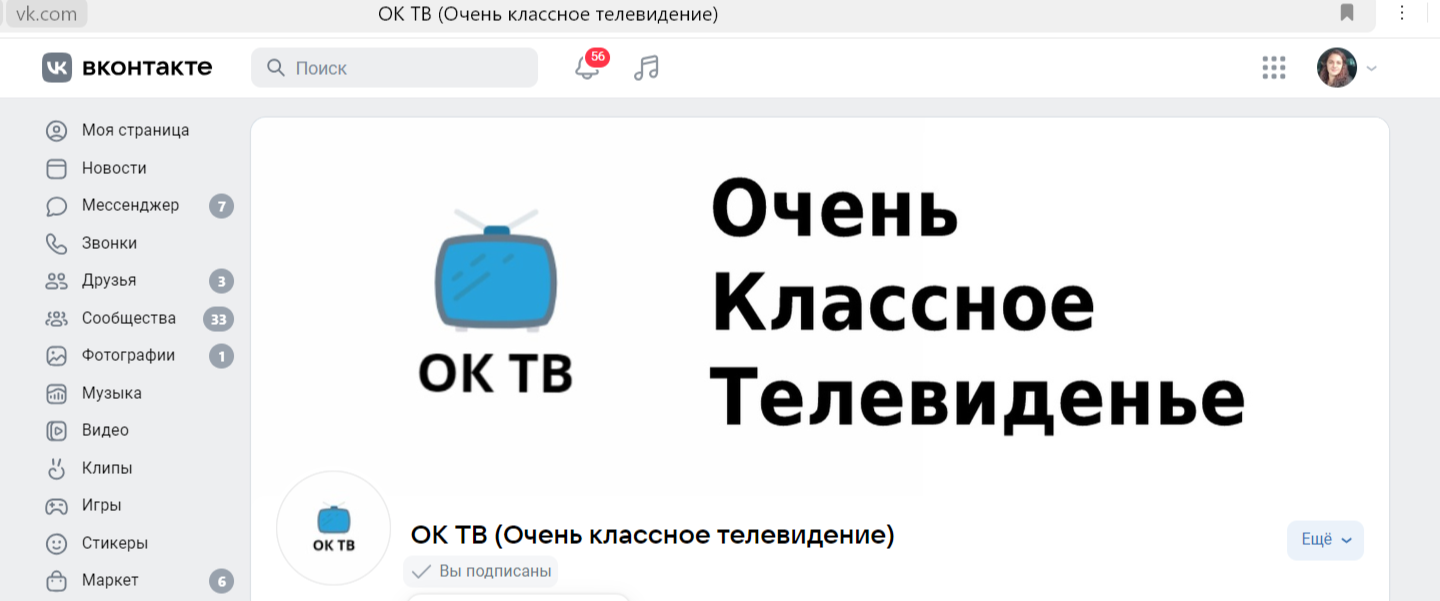 23
Медиацентр «ОК-тв»
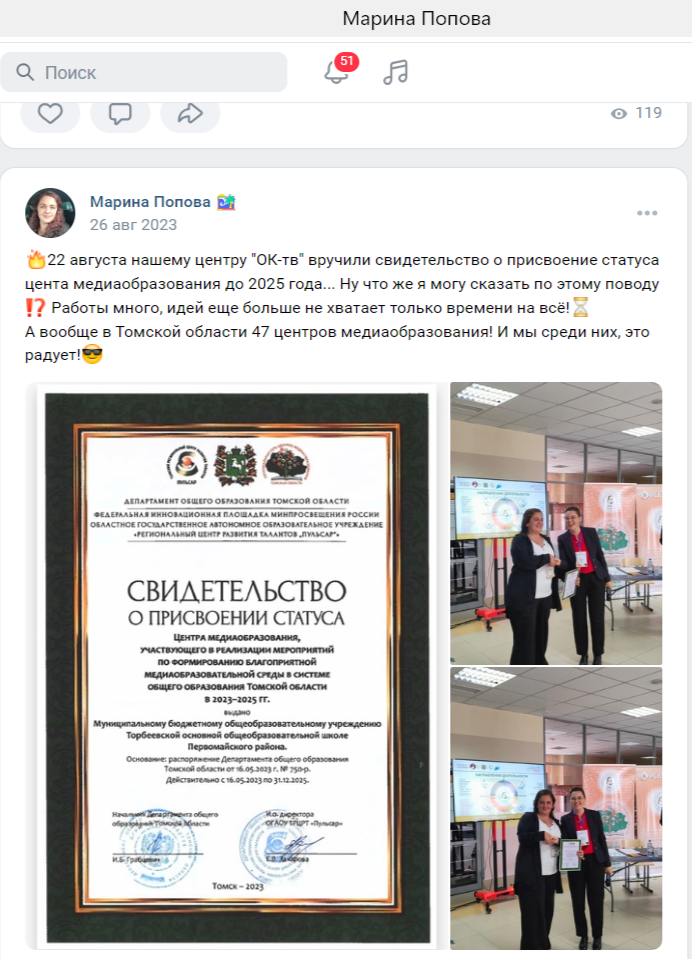 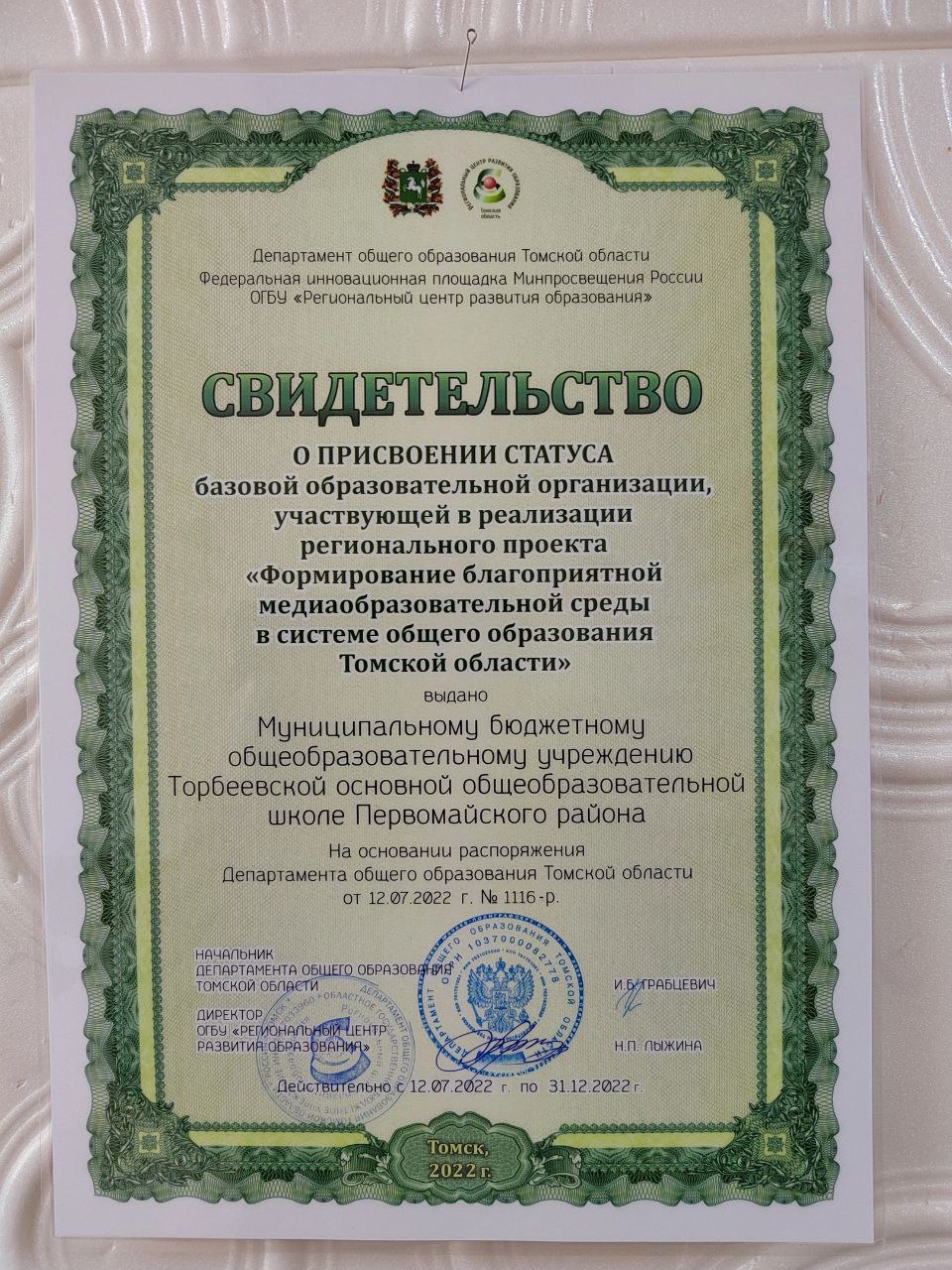 24
Еженедельно
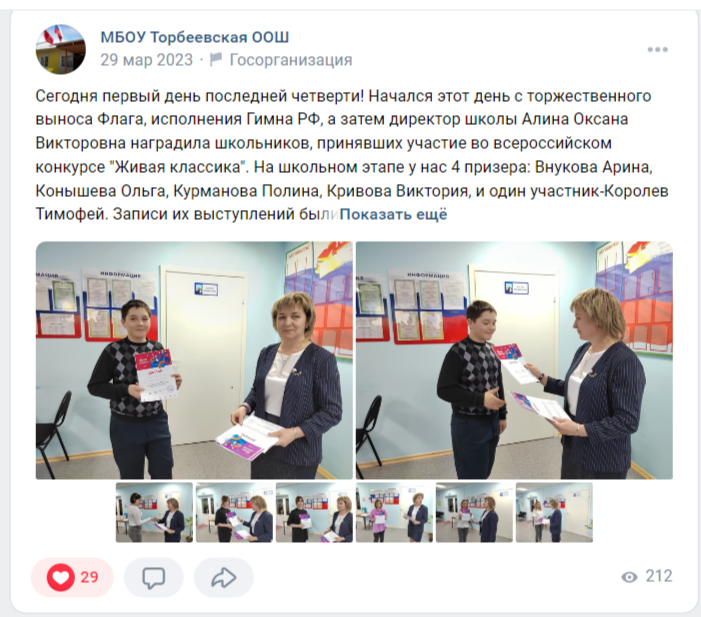 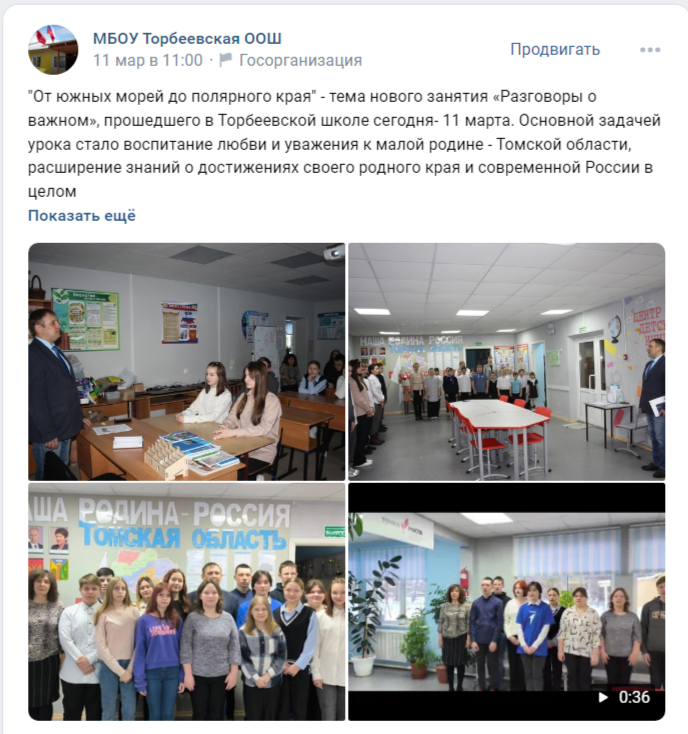 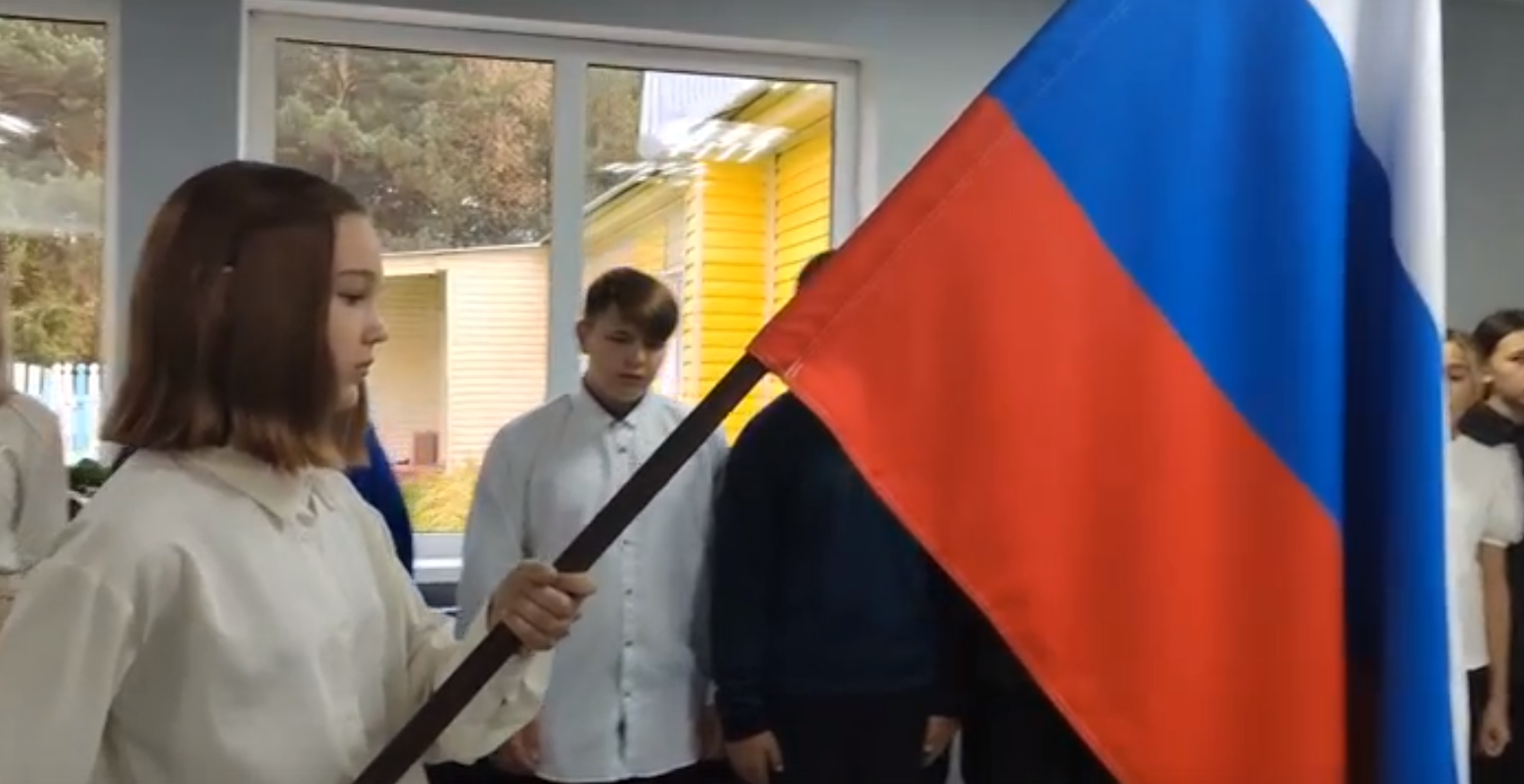 25
Платформа «Россия  - страна возможностей»
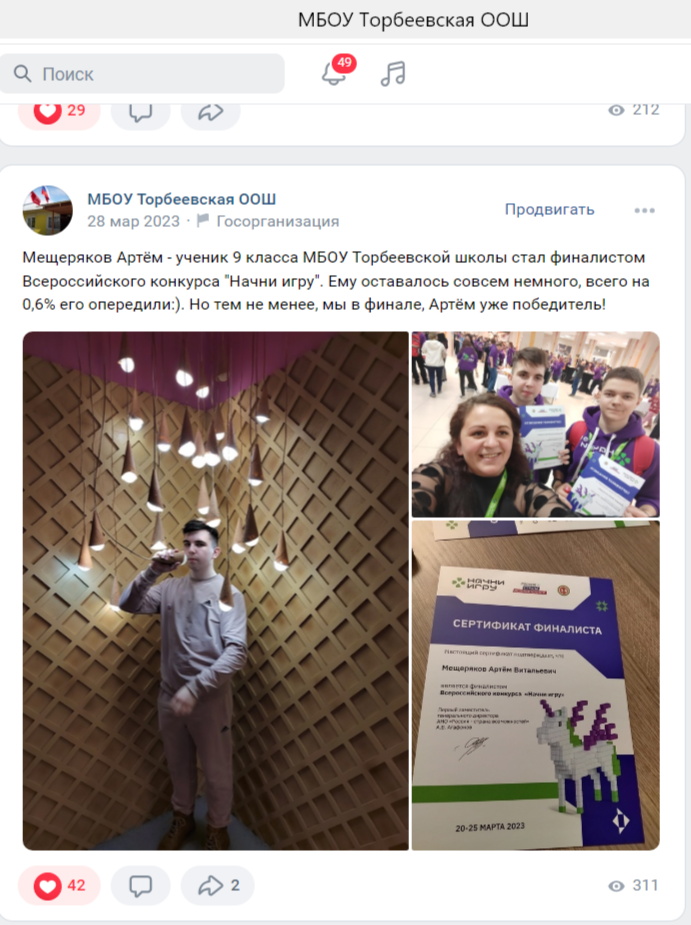 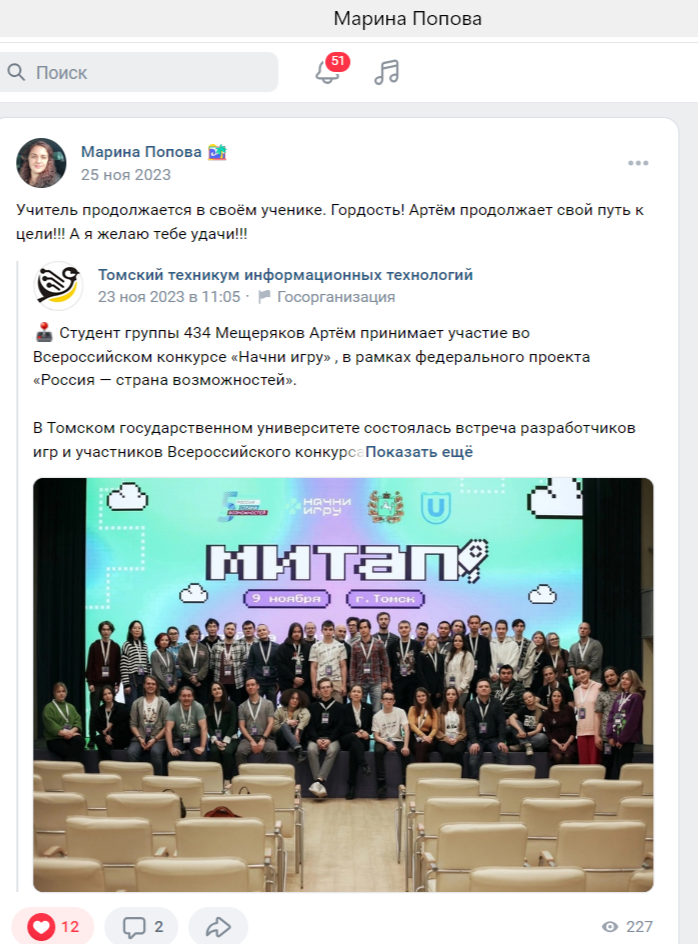 26
ПРОФОРИЕНТАЦИЯ
27
Участие в конкурсах и проектах
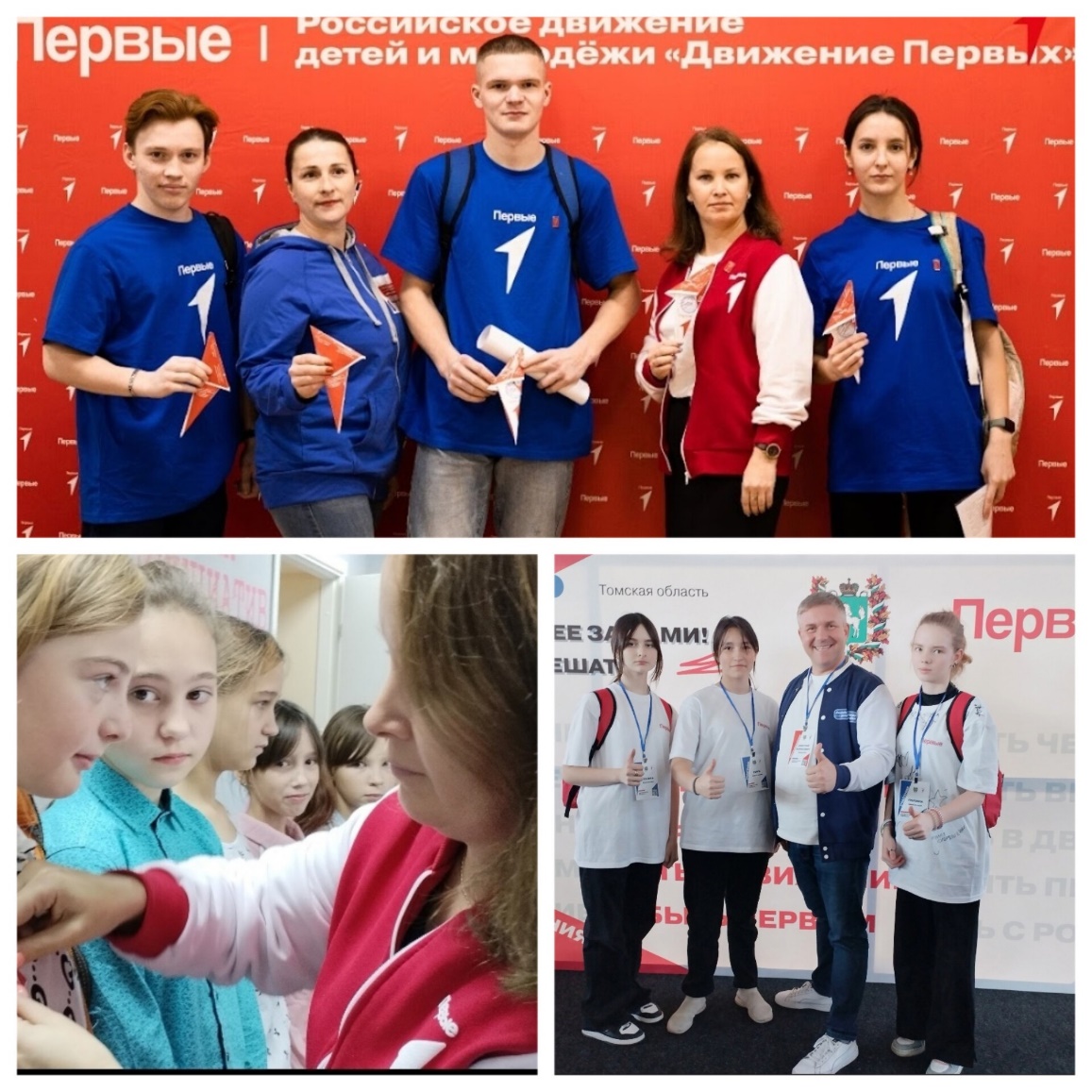 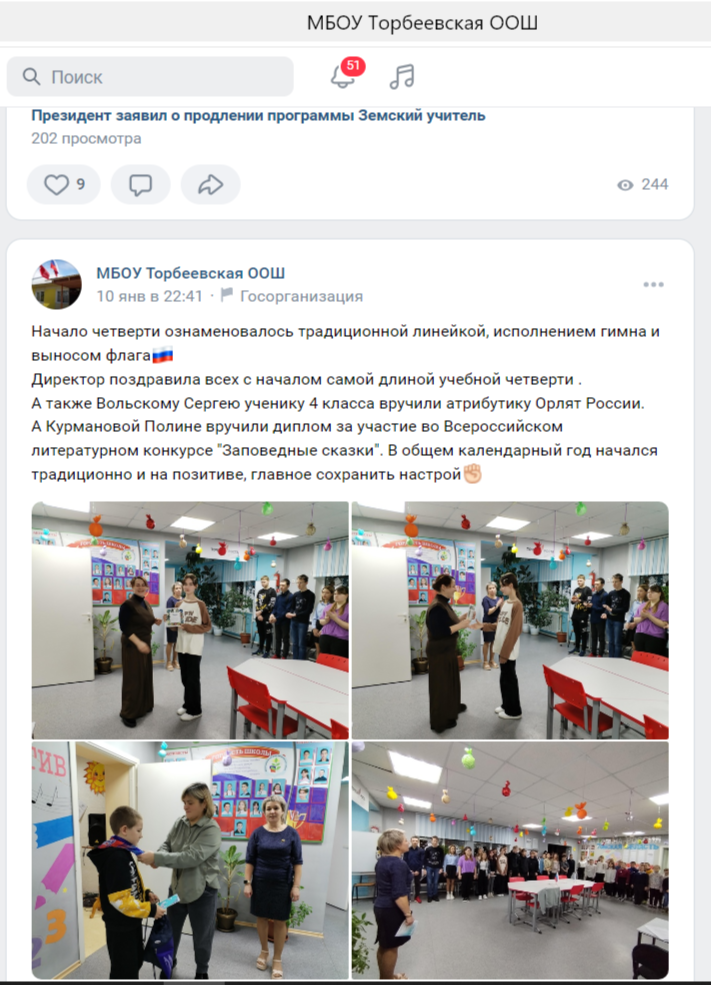 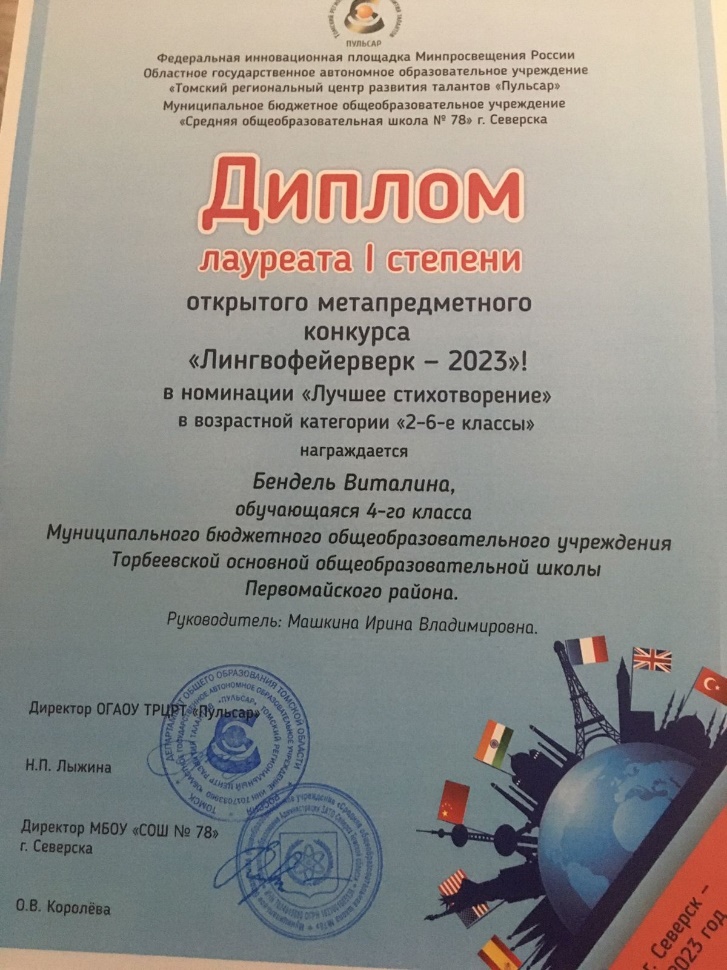 28
Безопасность и профилактика
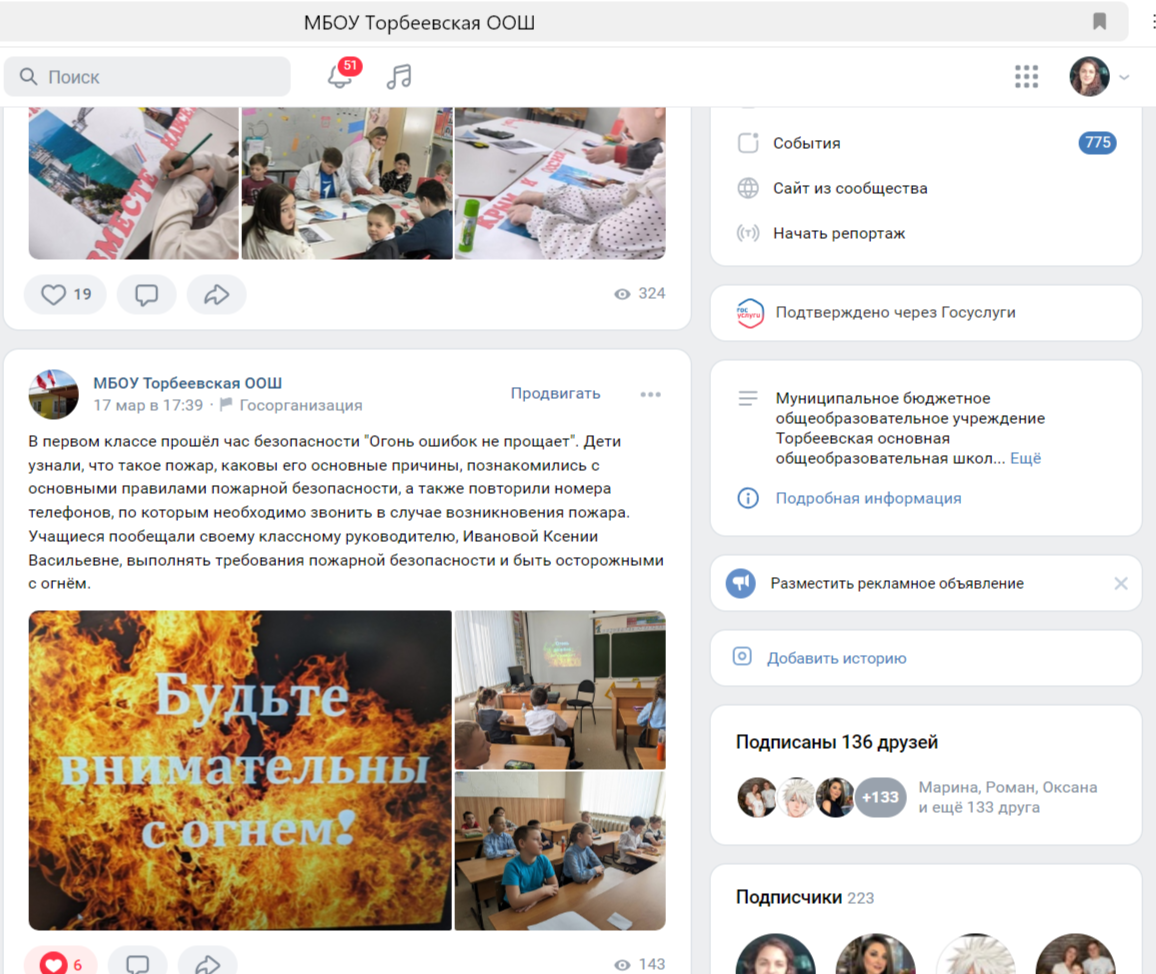 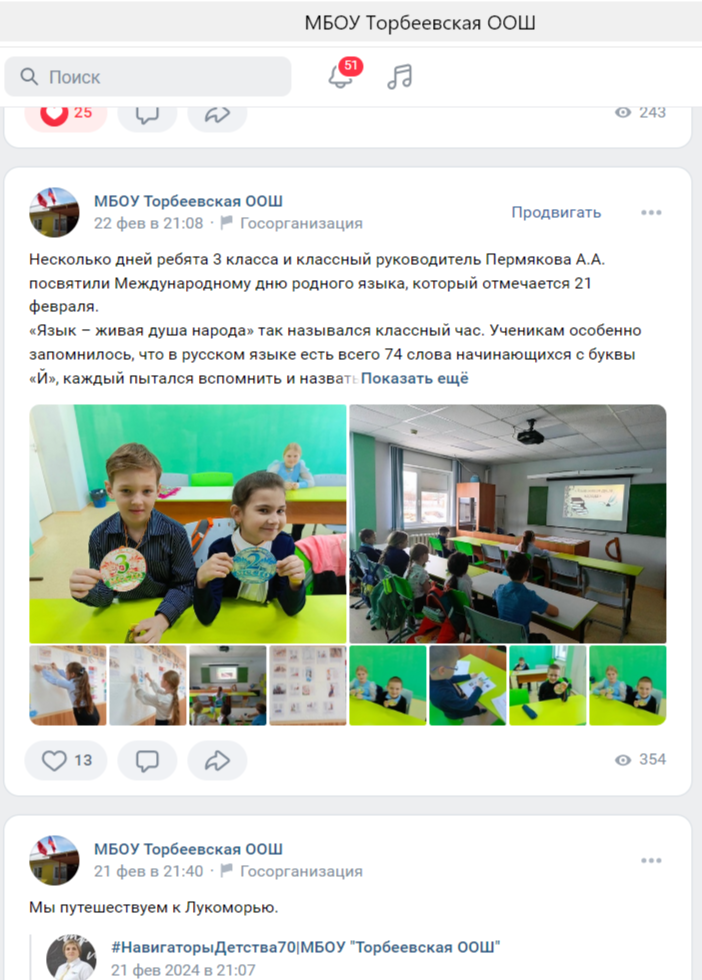 29
Госпаблик
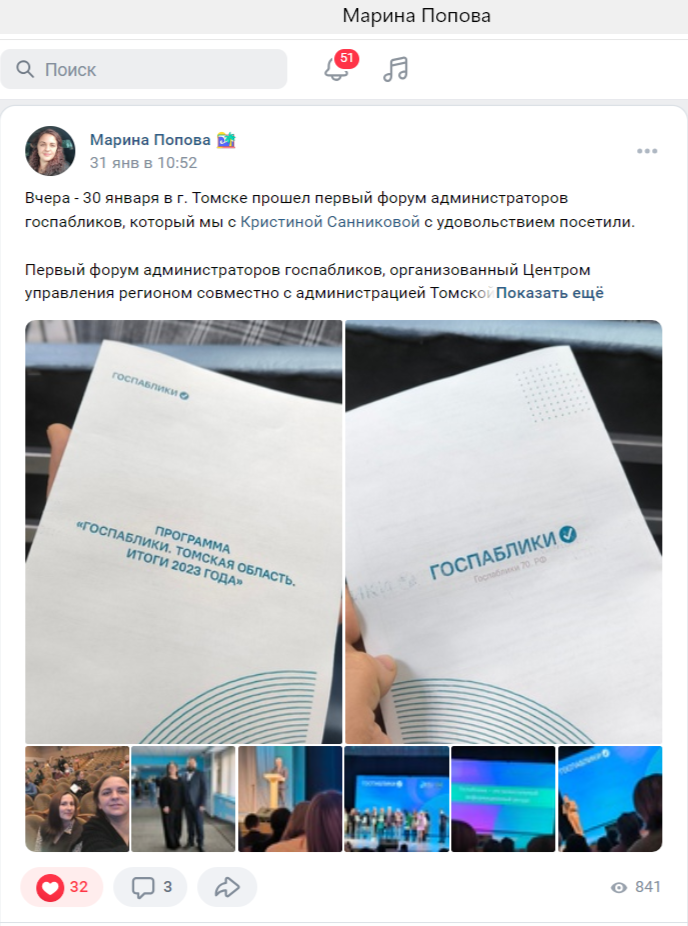 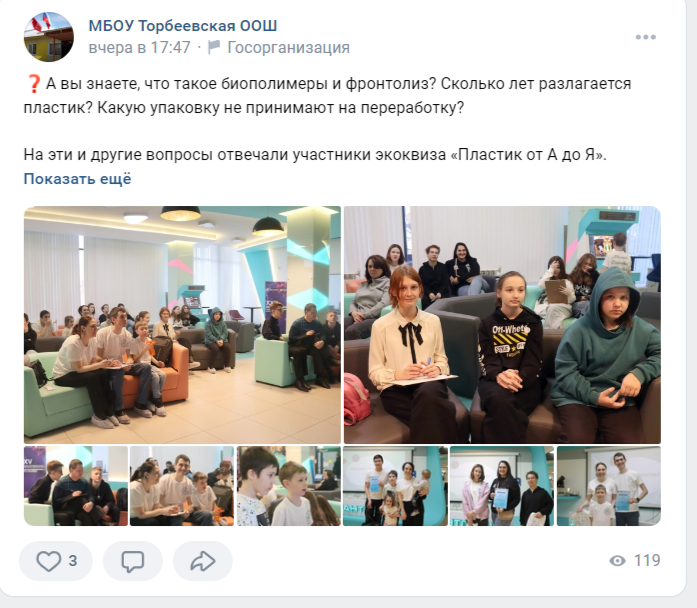 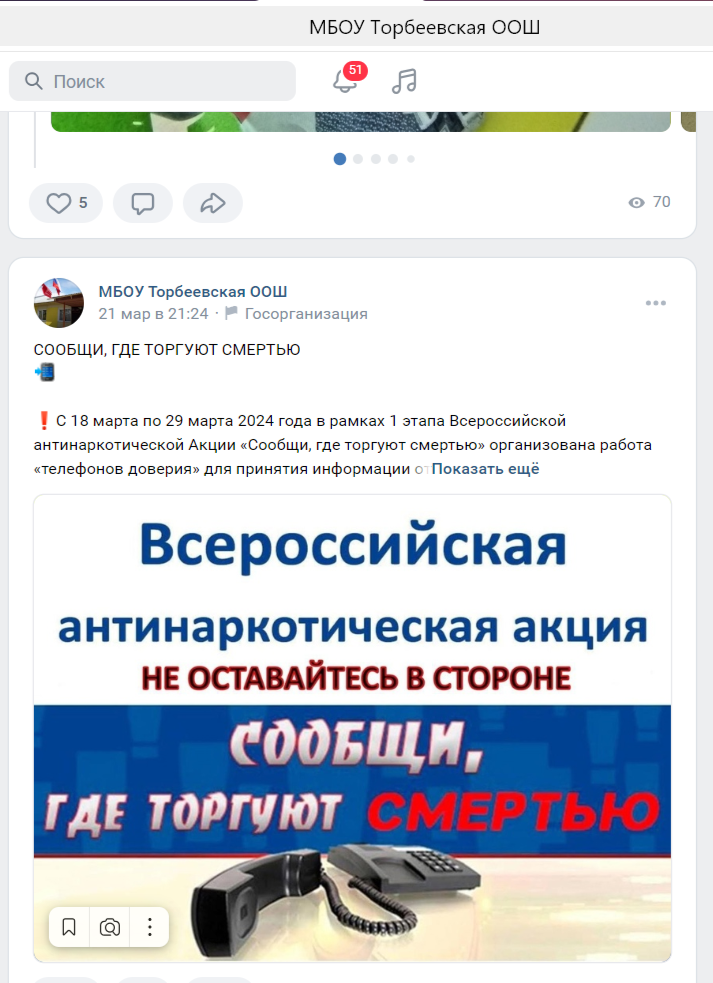 30
Школьники сами являются создателями  медиаконтента в соцсетях
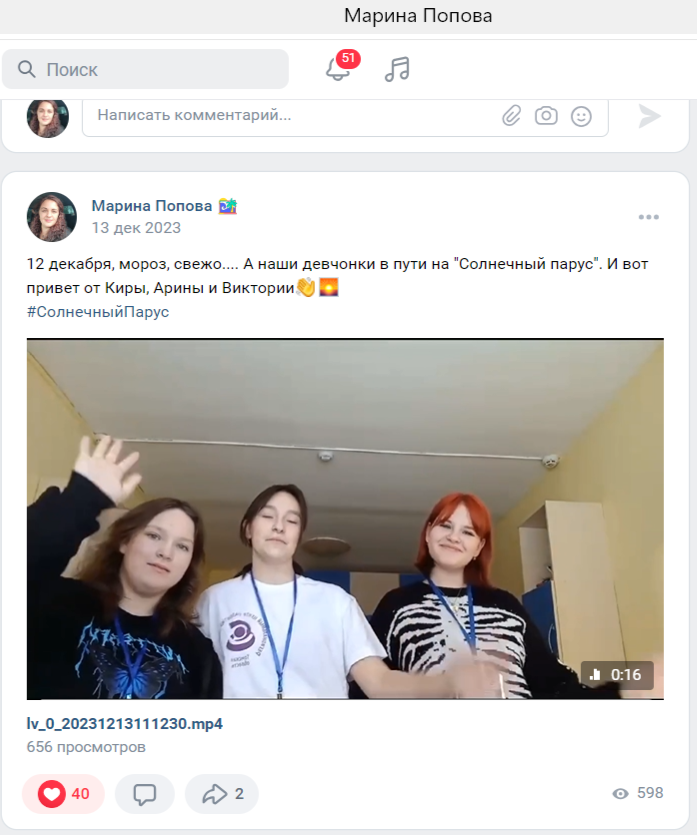 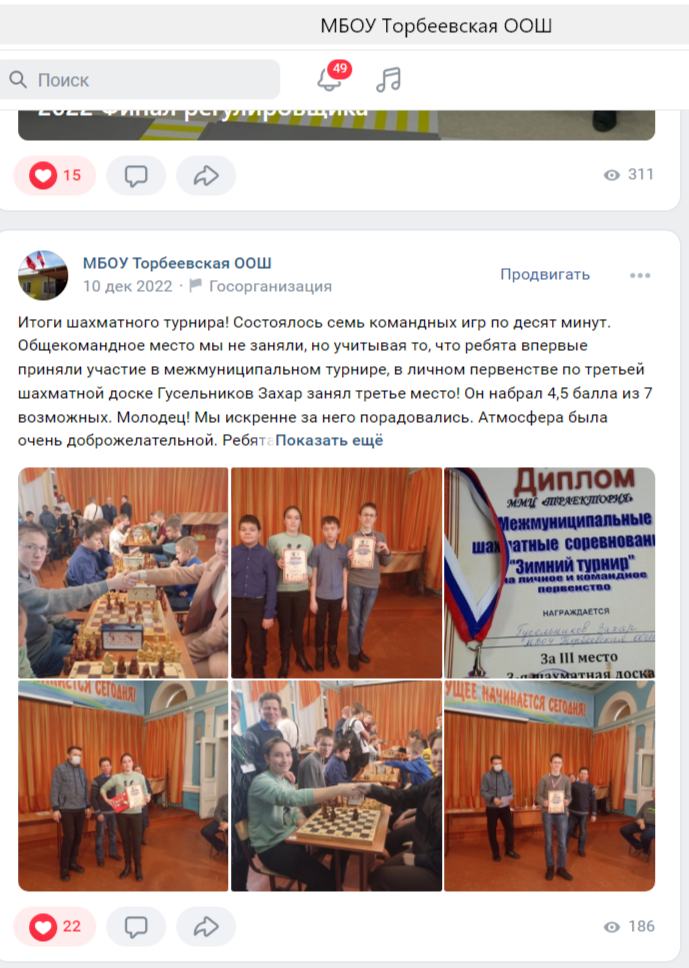 31
Встречи
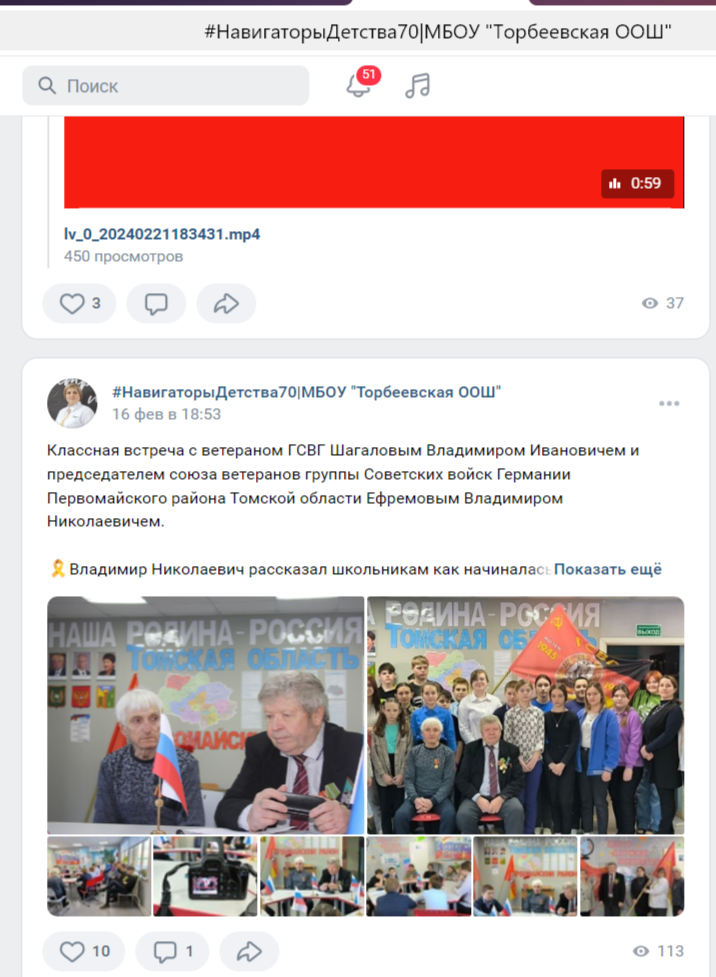 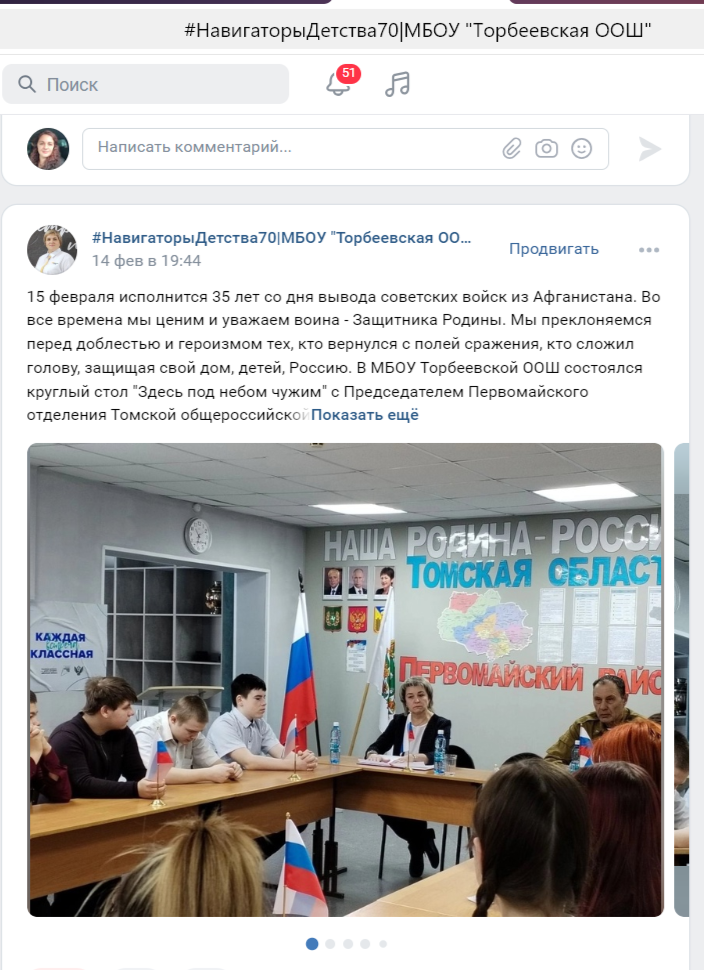 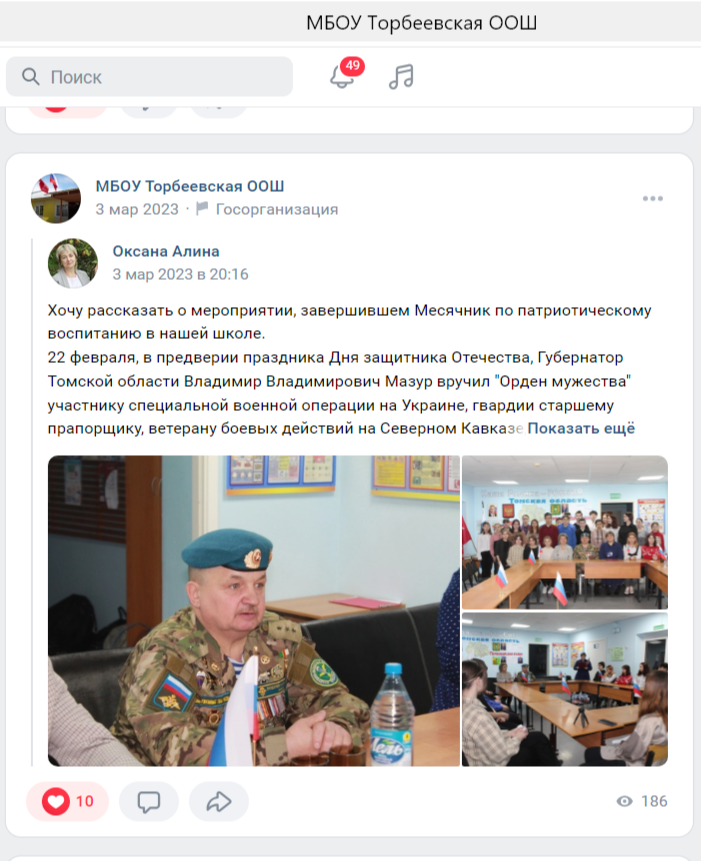 32
СЛАЙД 22
Общешкольные события
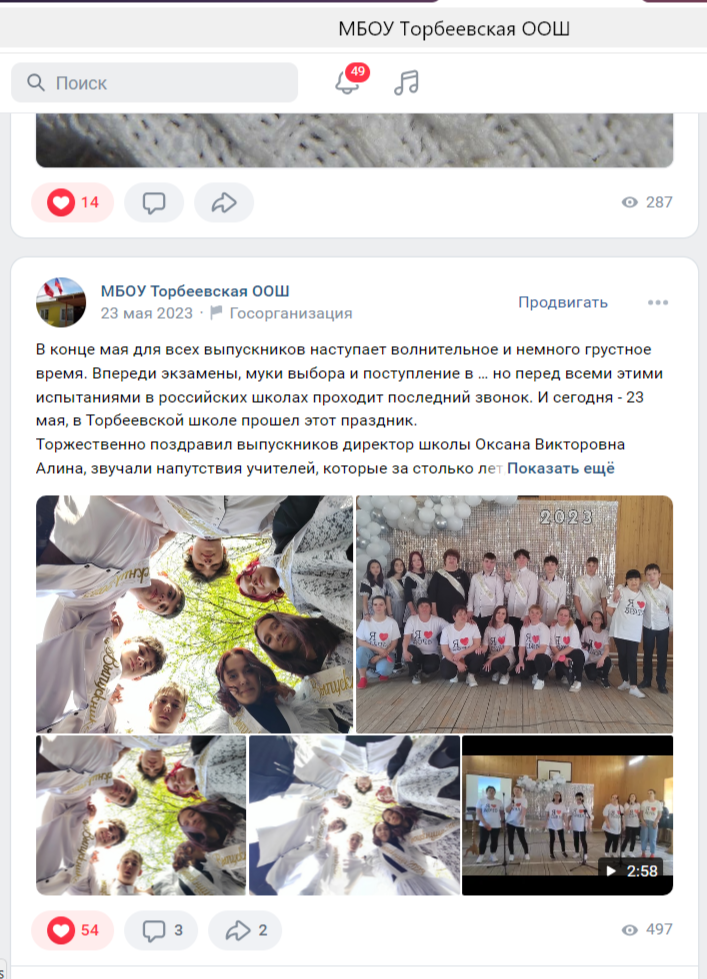 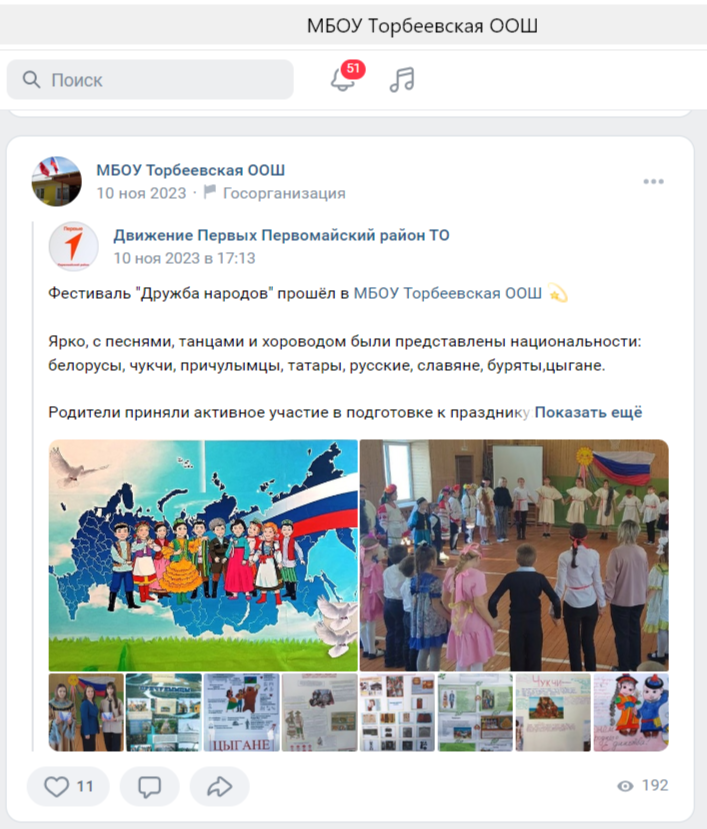 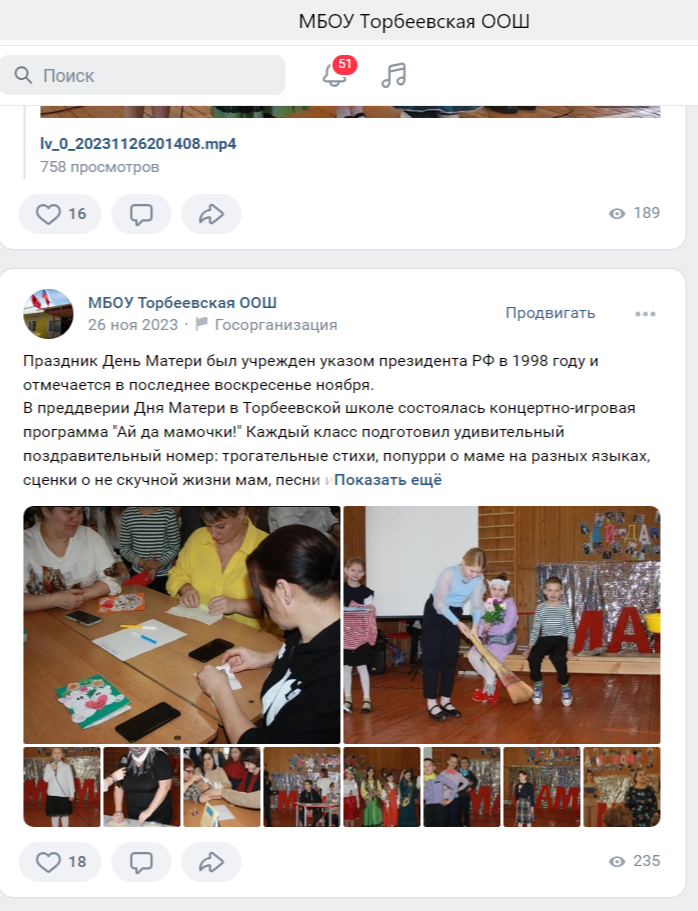 33
Смотр строя и песни
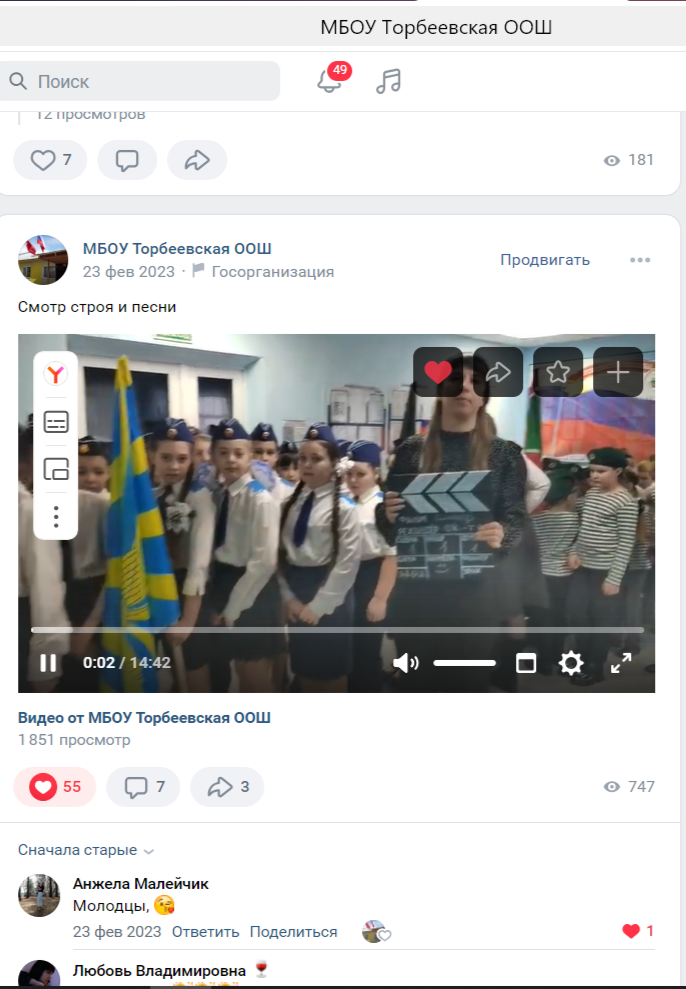 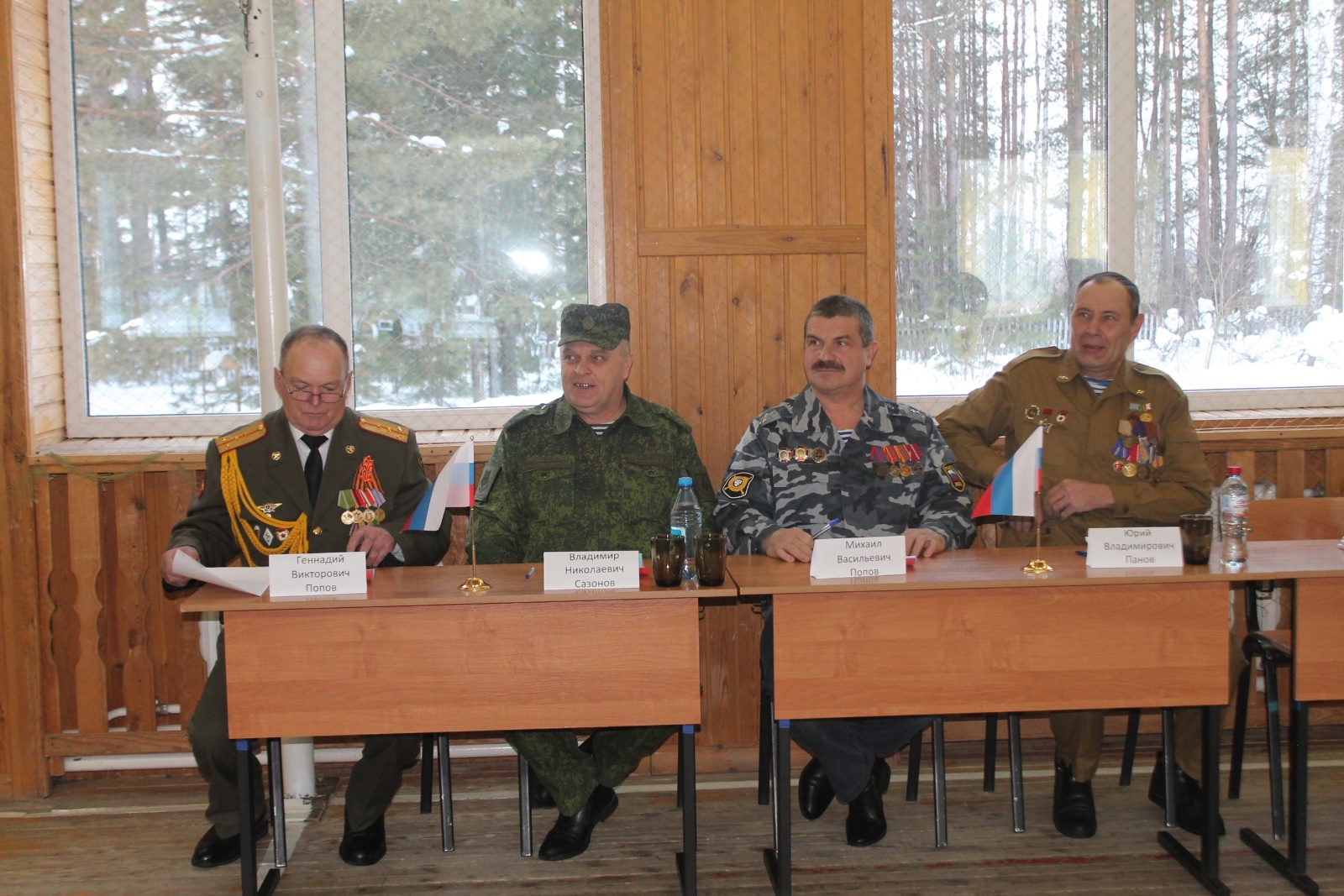 34
ПАМЯТЬ
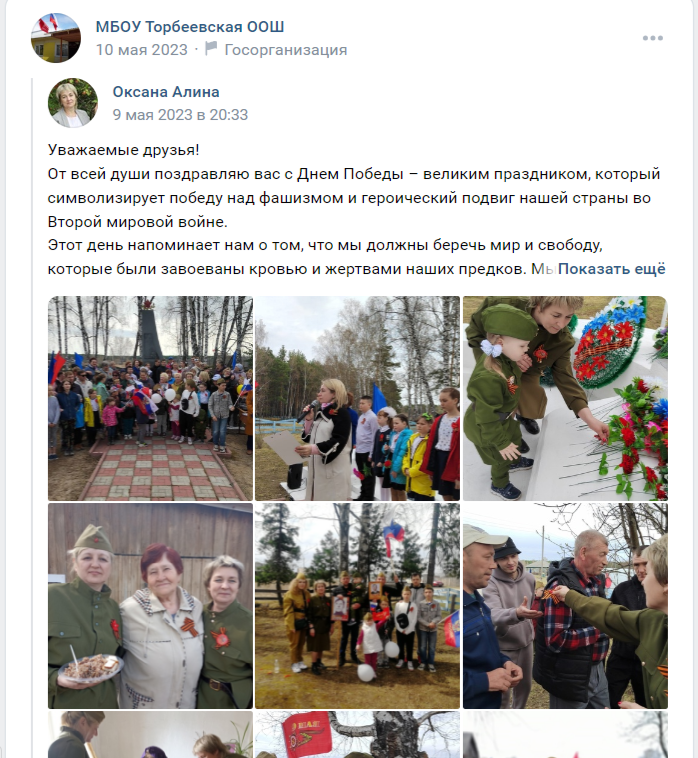 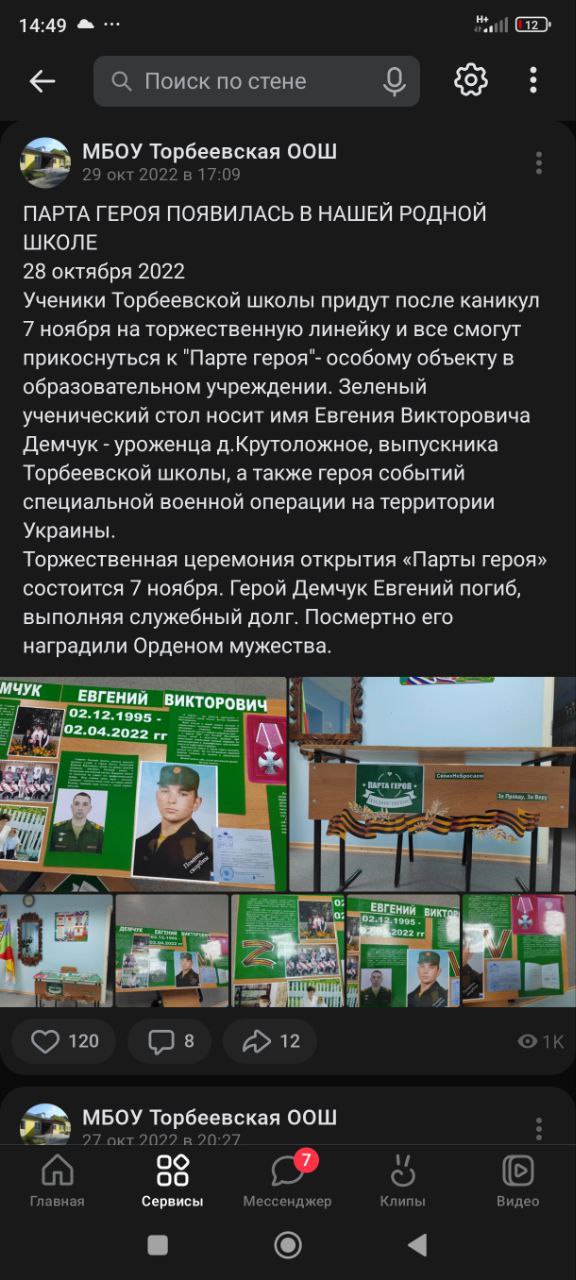 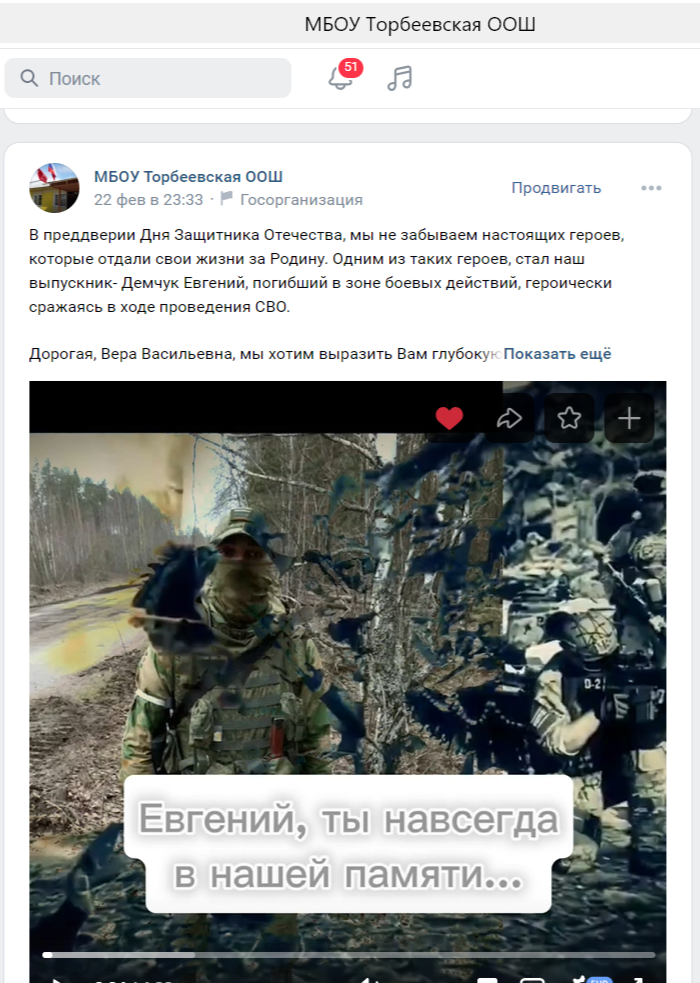 35
Советник директора по воспитанию
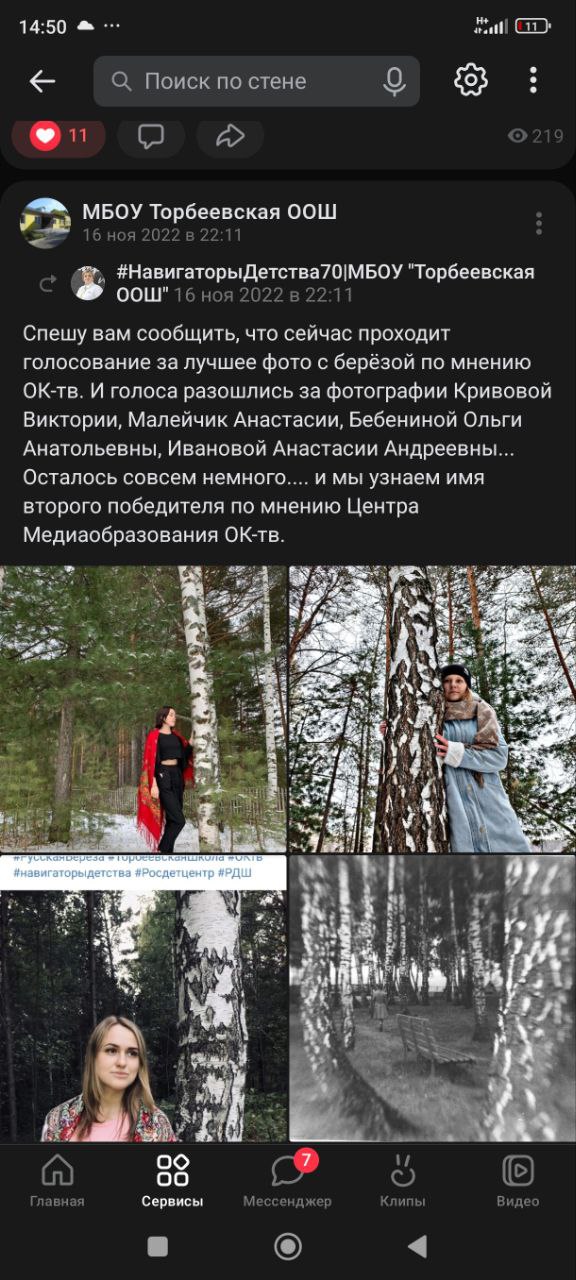 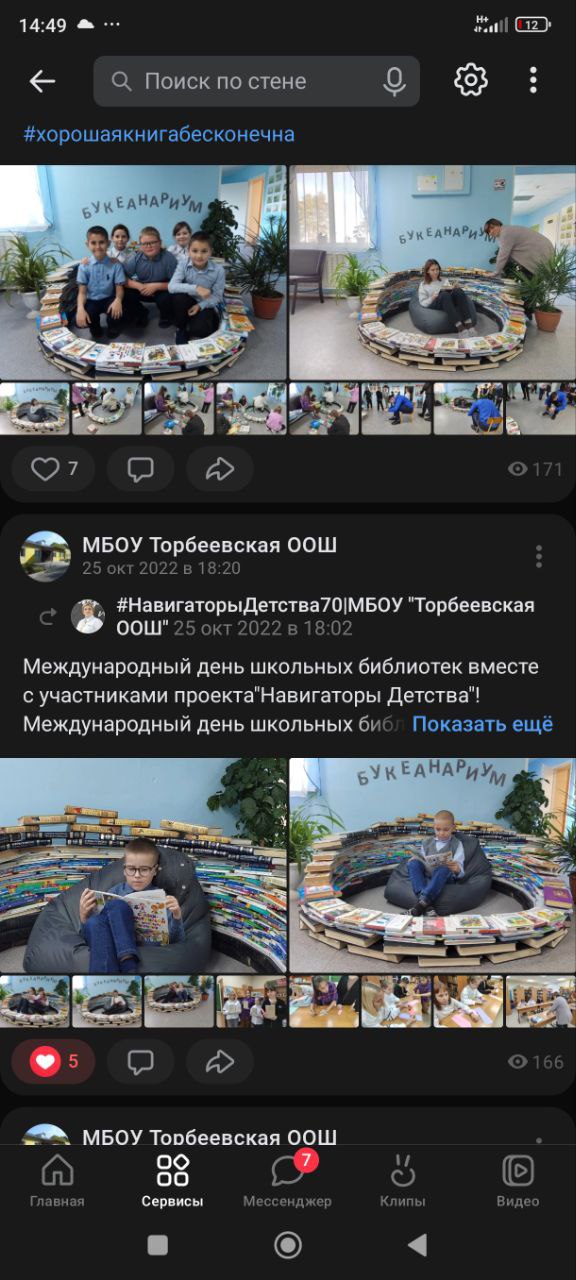 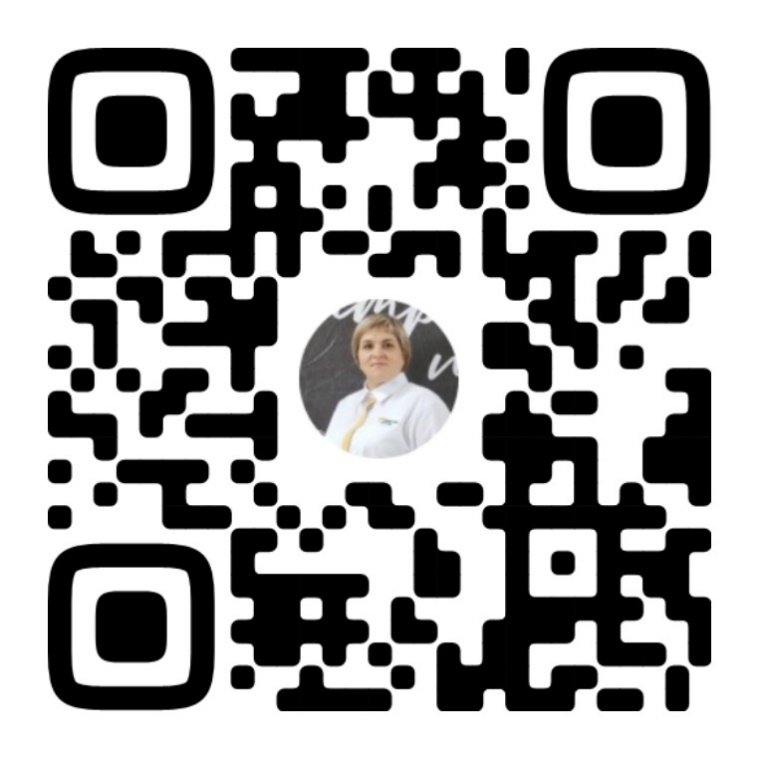 36
Первичное отделение РДДМ «Движение Первых»
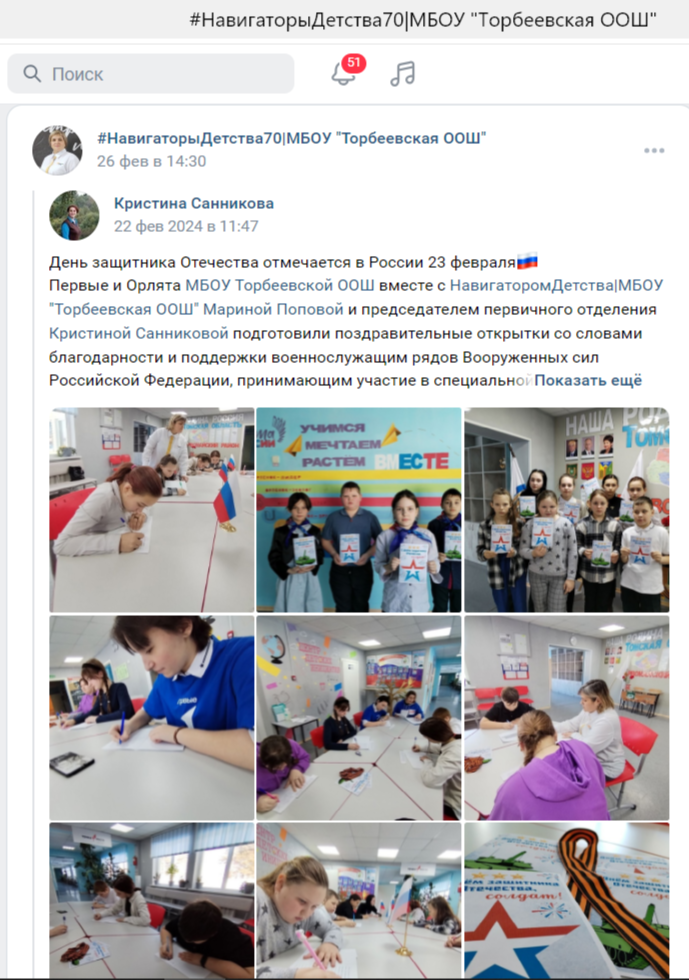 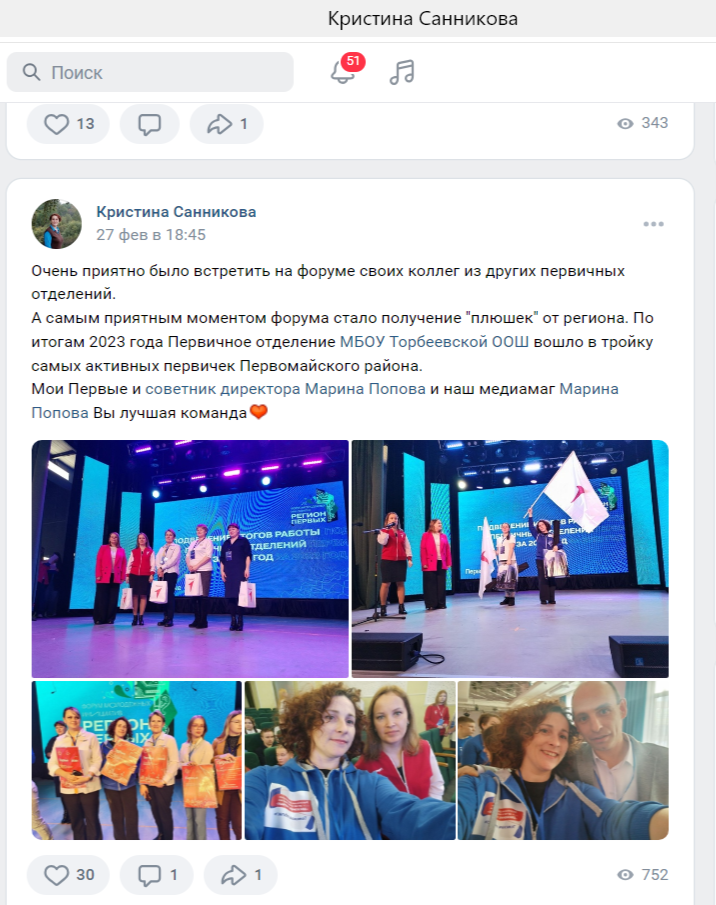 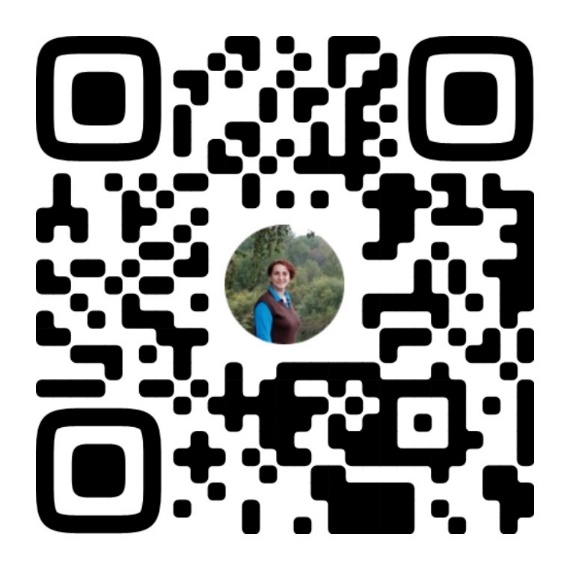 37
Возможности
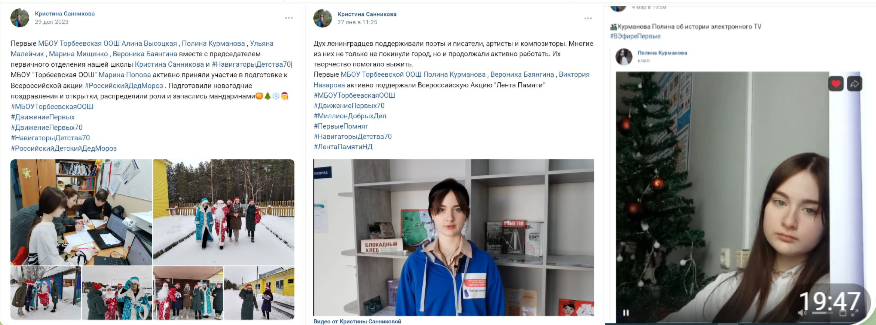 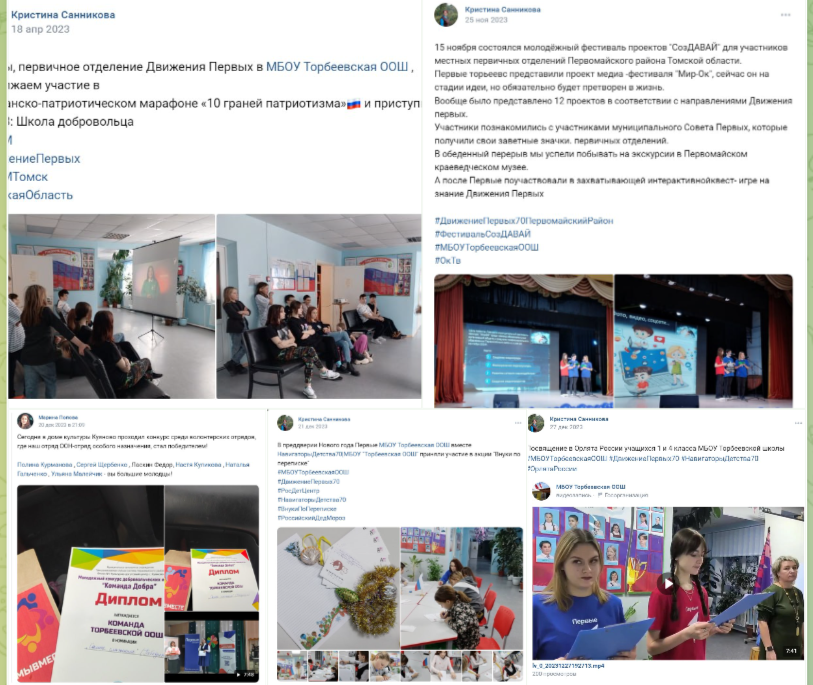 38
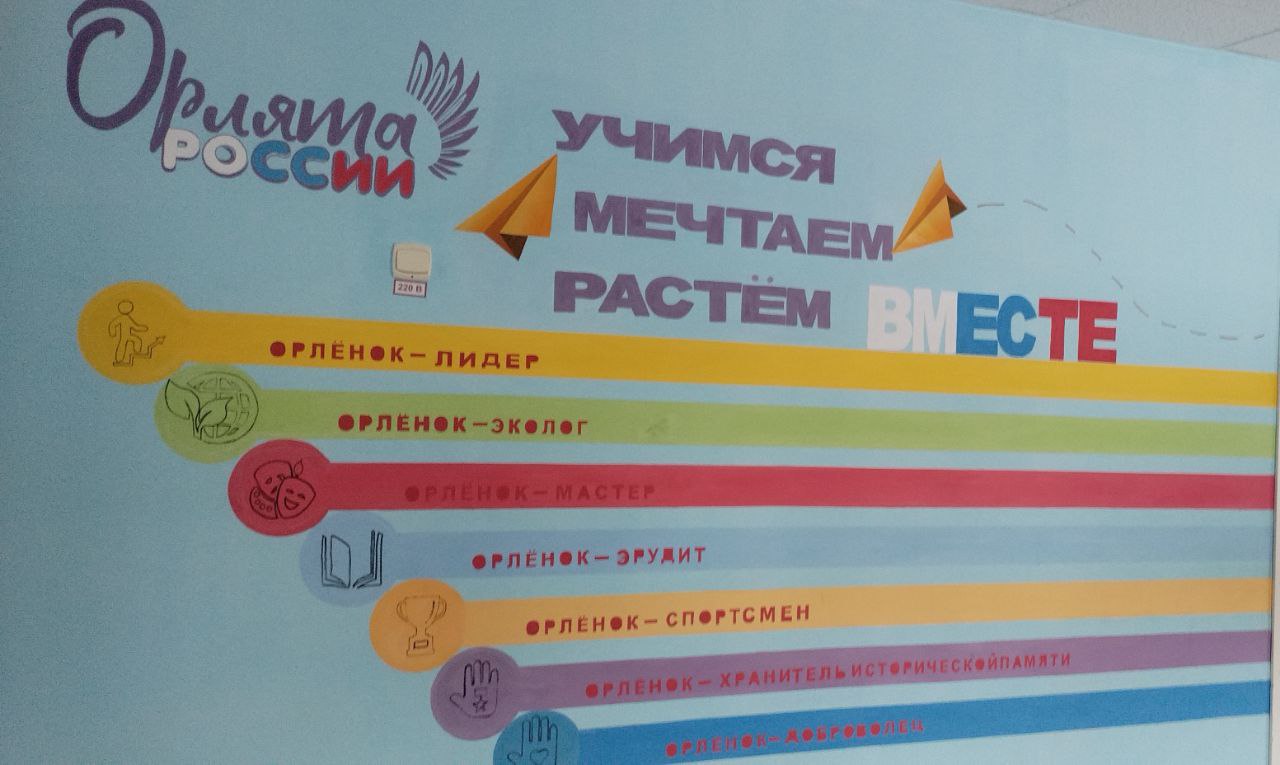 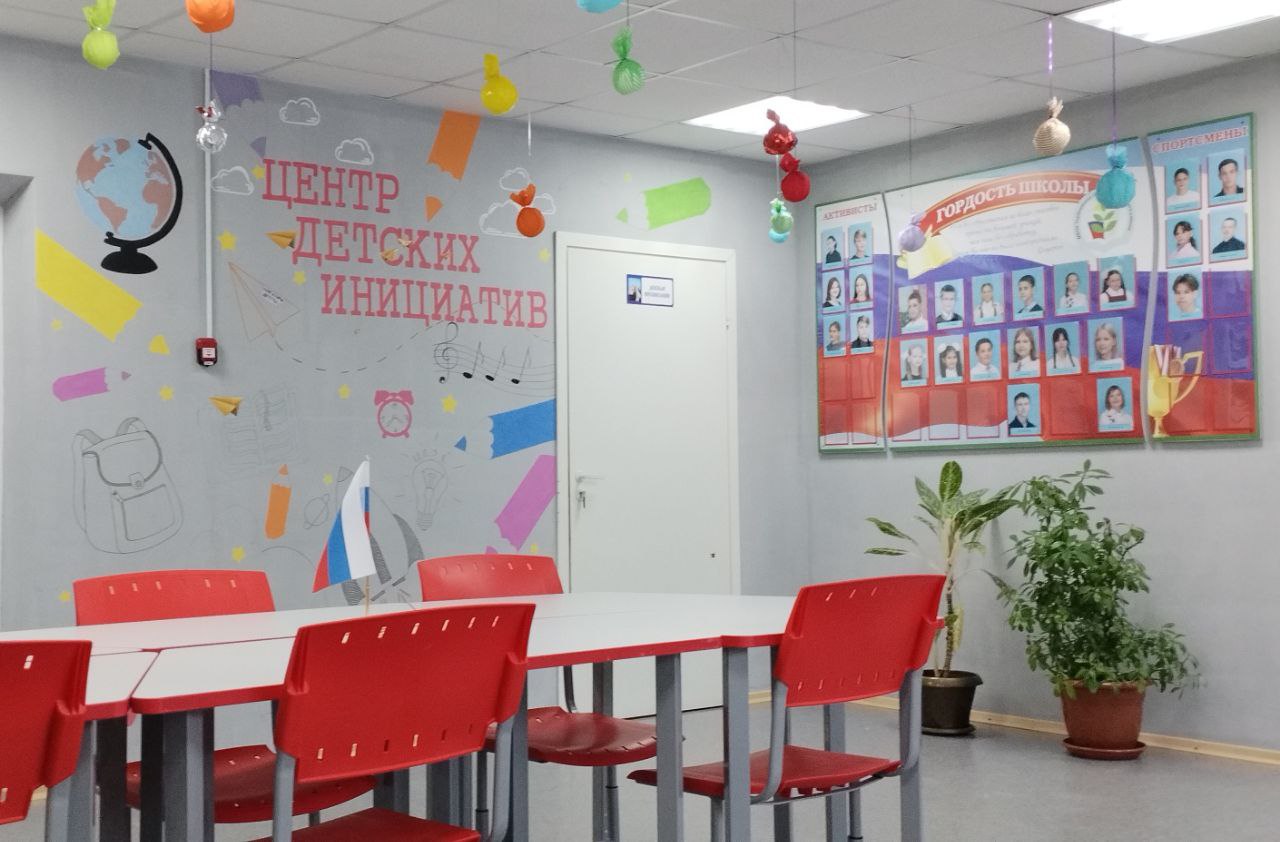 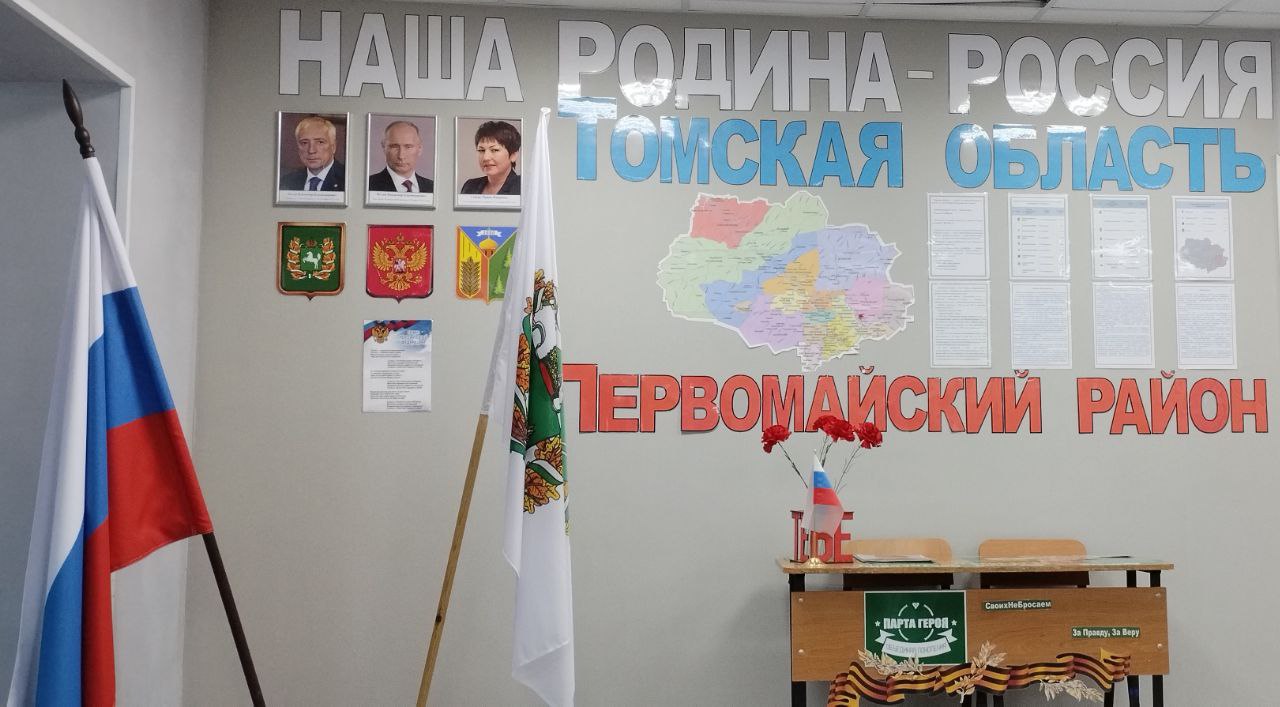 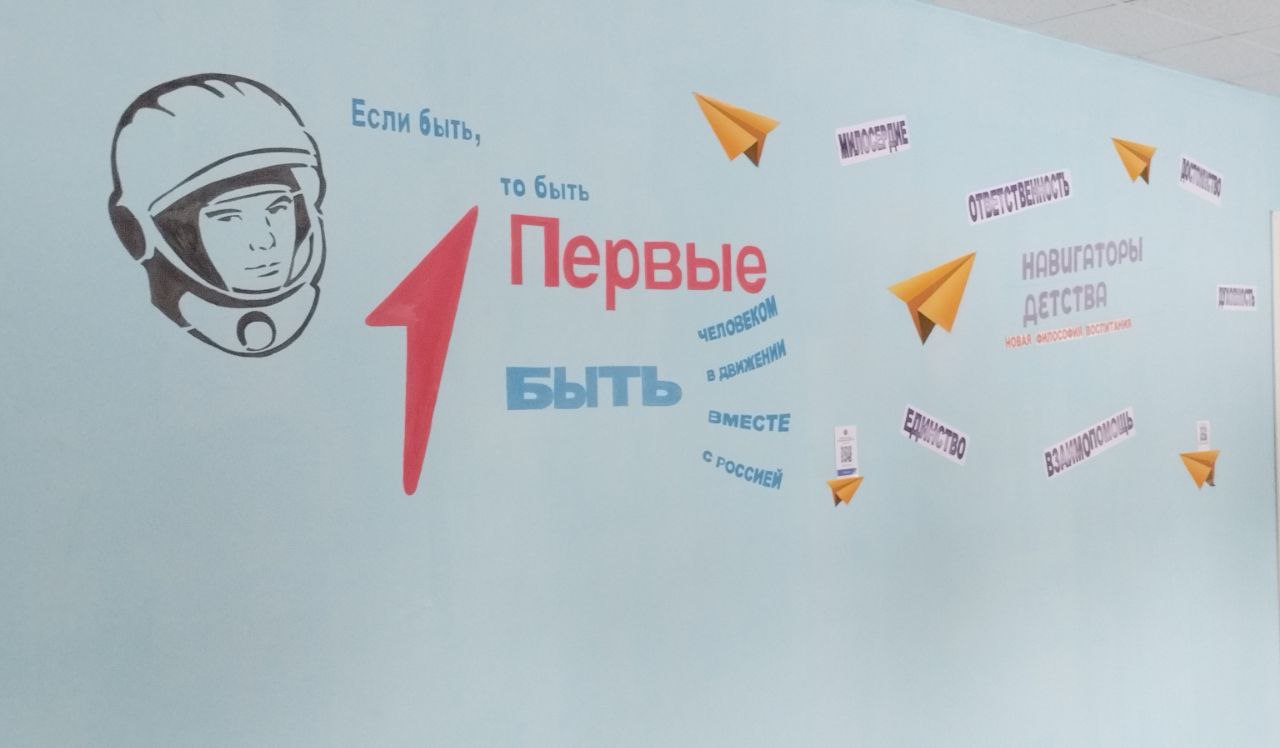 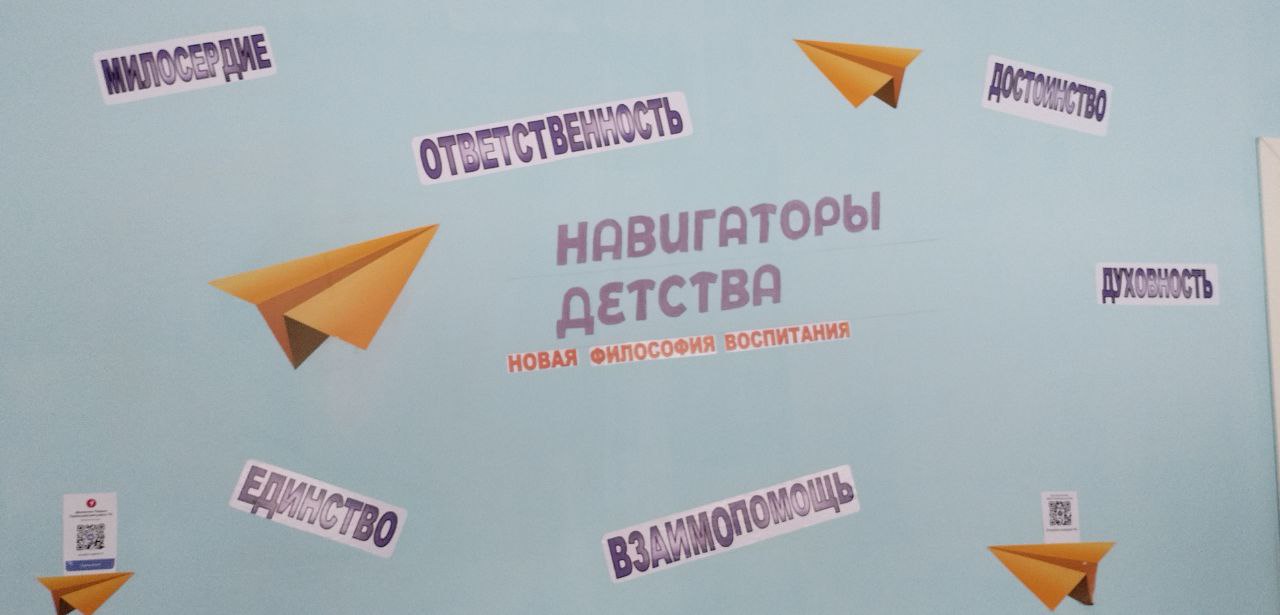 39
Привлекаем аудиторию
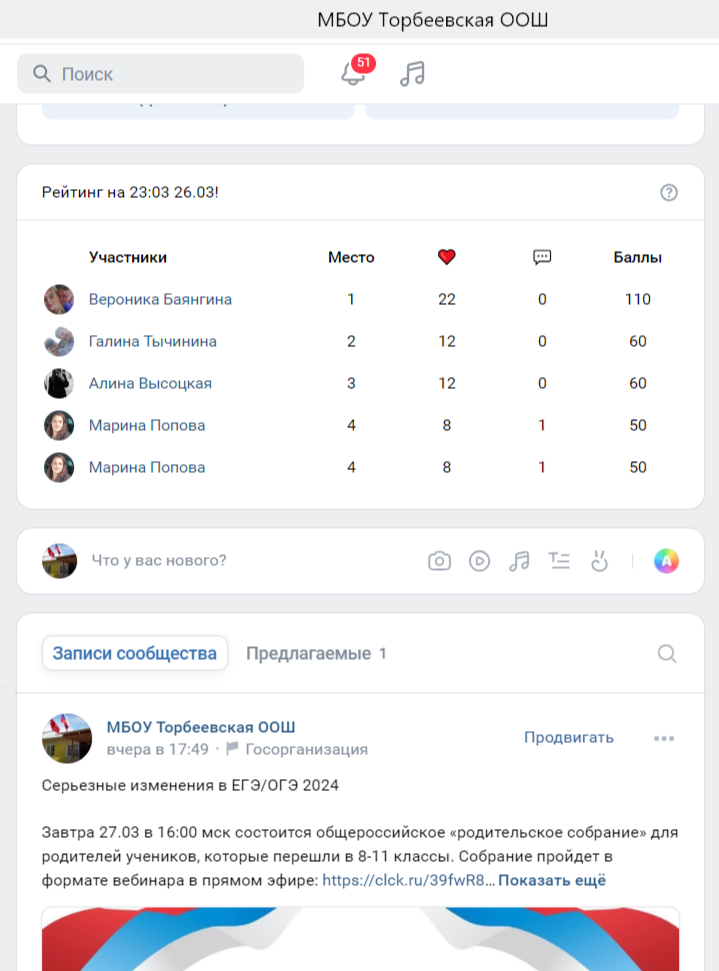 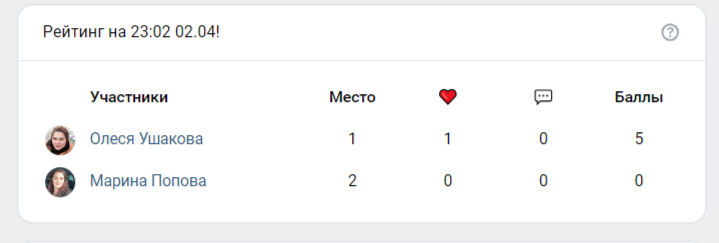 40
Директор в соцсети ВК
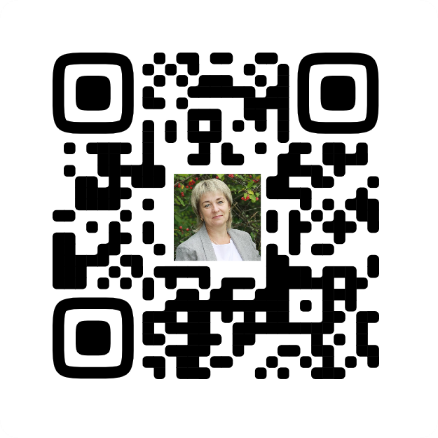 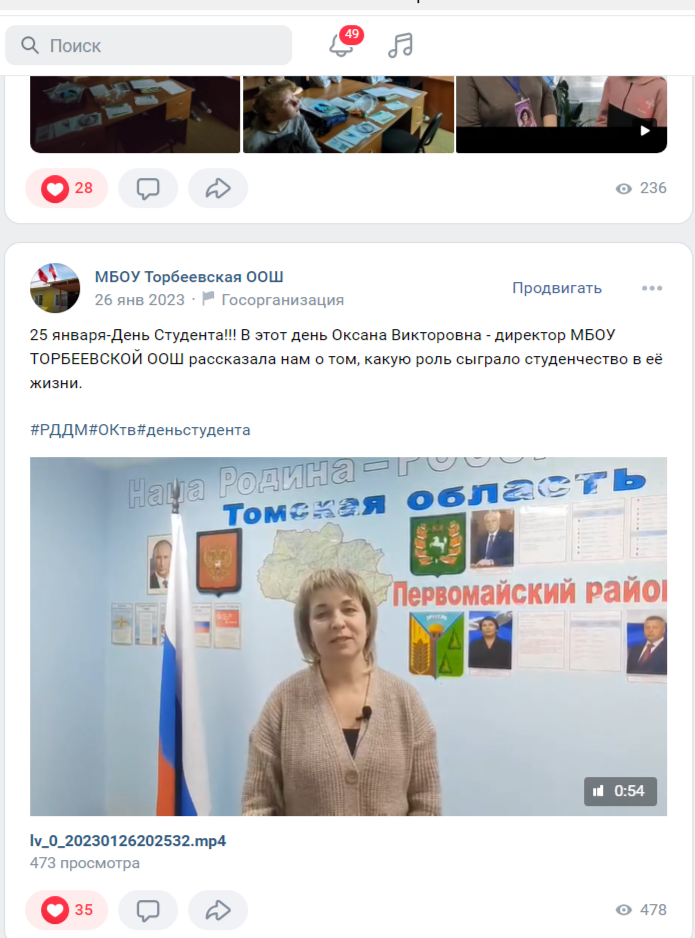 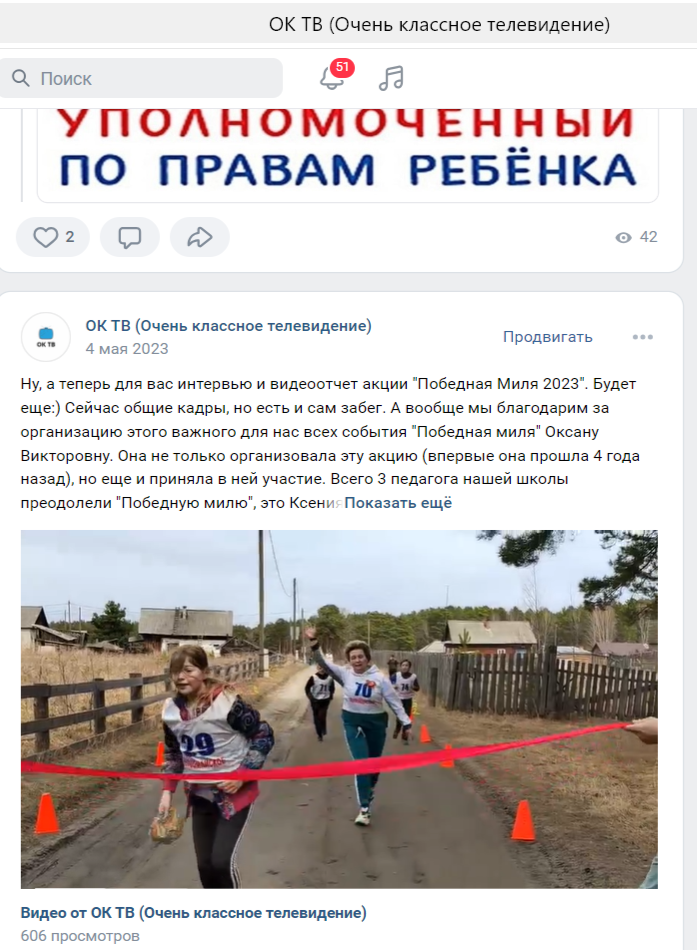 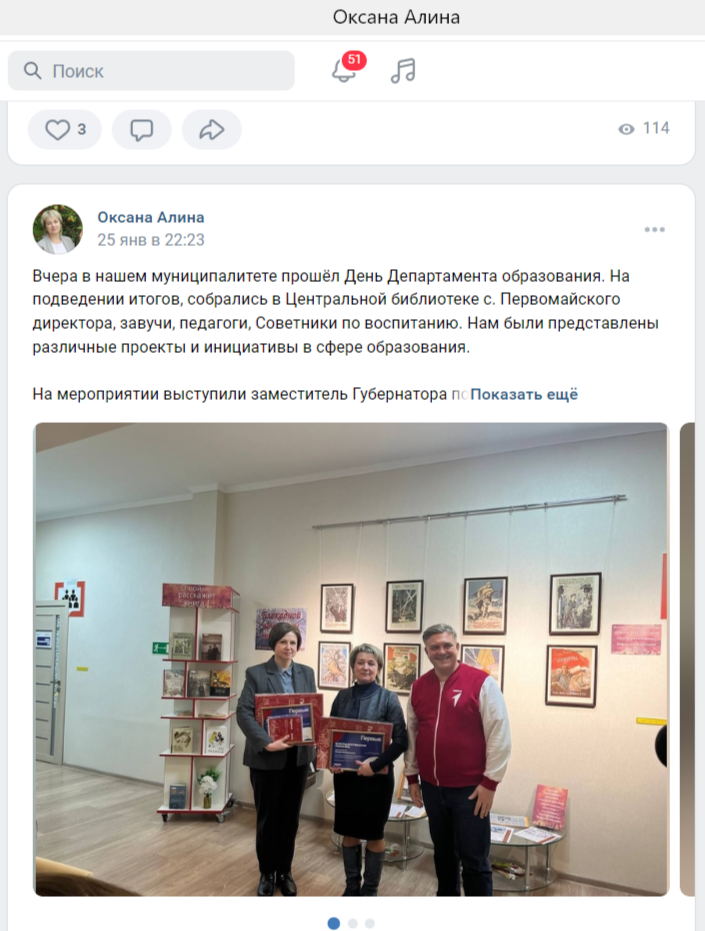 41
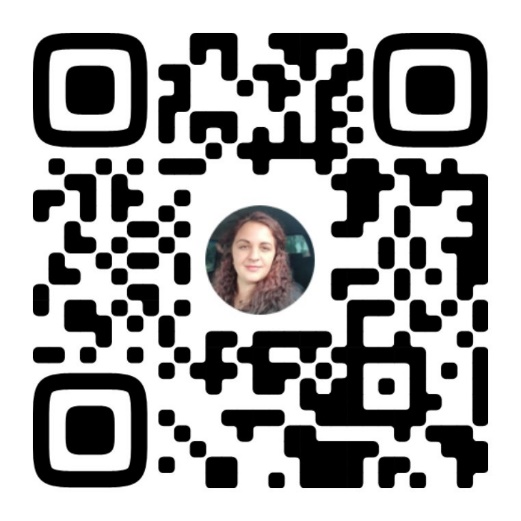 42
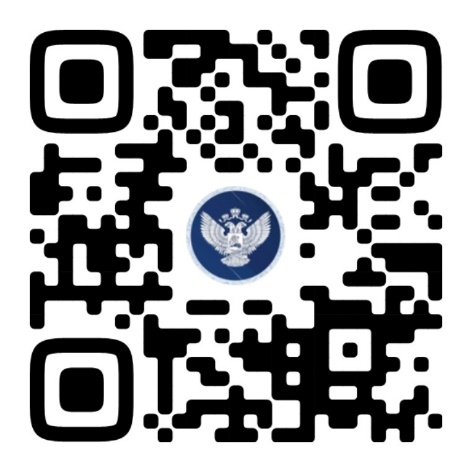 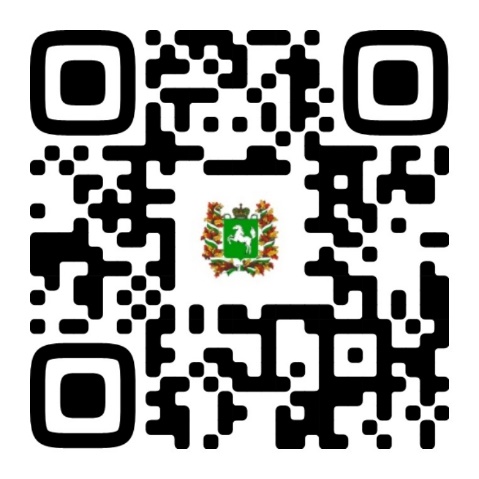 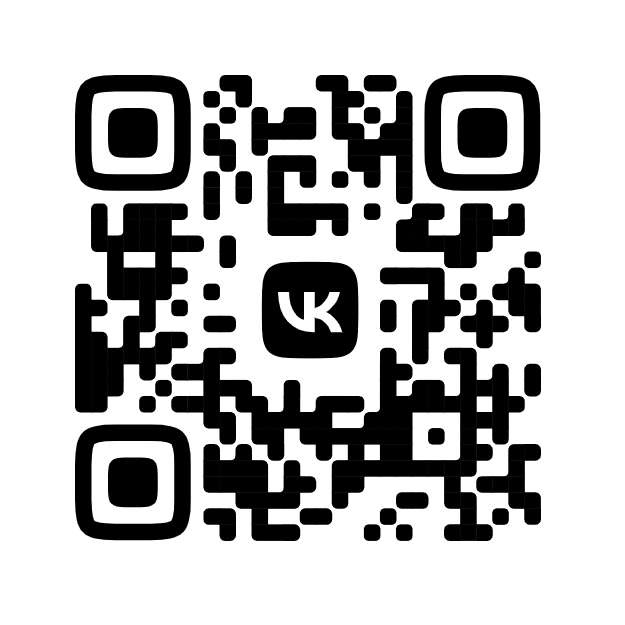 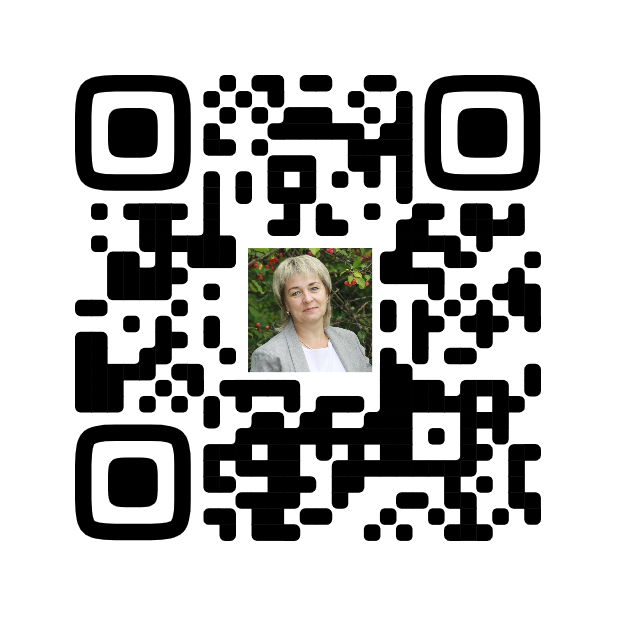 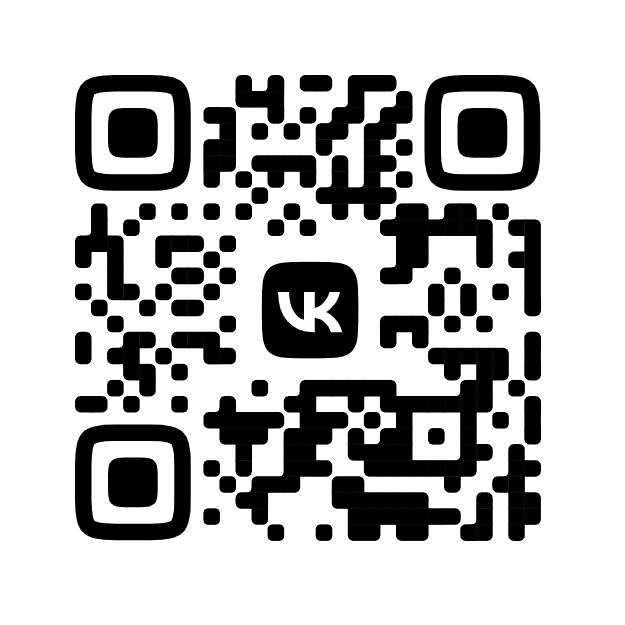 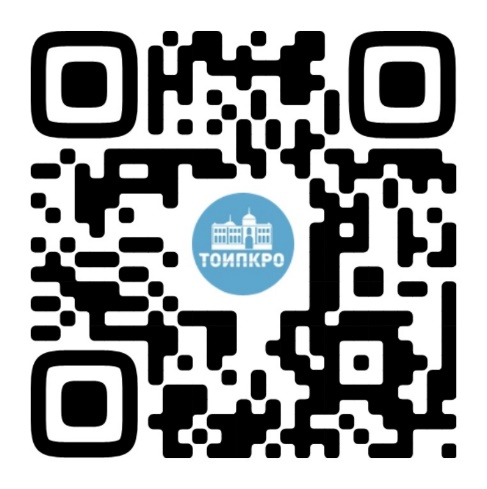 Министерство просвещения Российской Федерации
Департамент
образования 
Томской области
ТОИПКРО
Киселева
Наталья Александровна
Директор
 МБОУ Торбеевской ООШ
О. В. Алина
Калинюк 
Юрий Владимирович
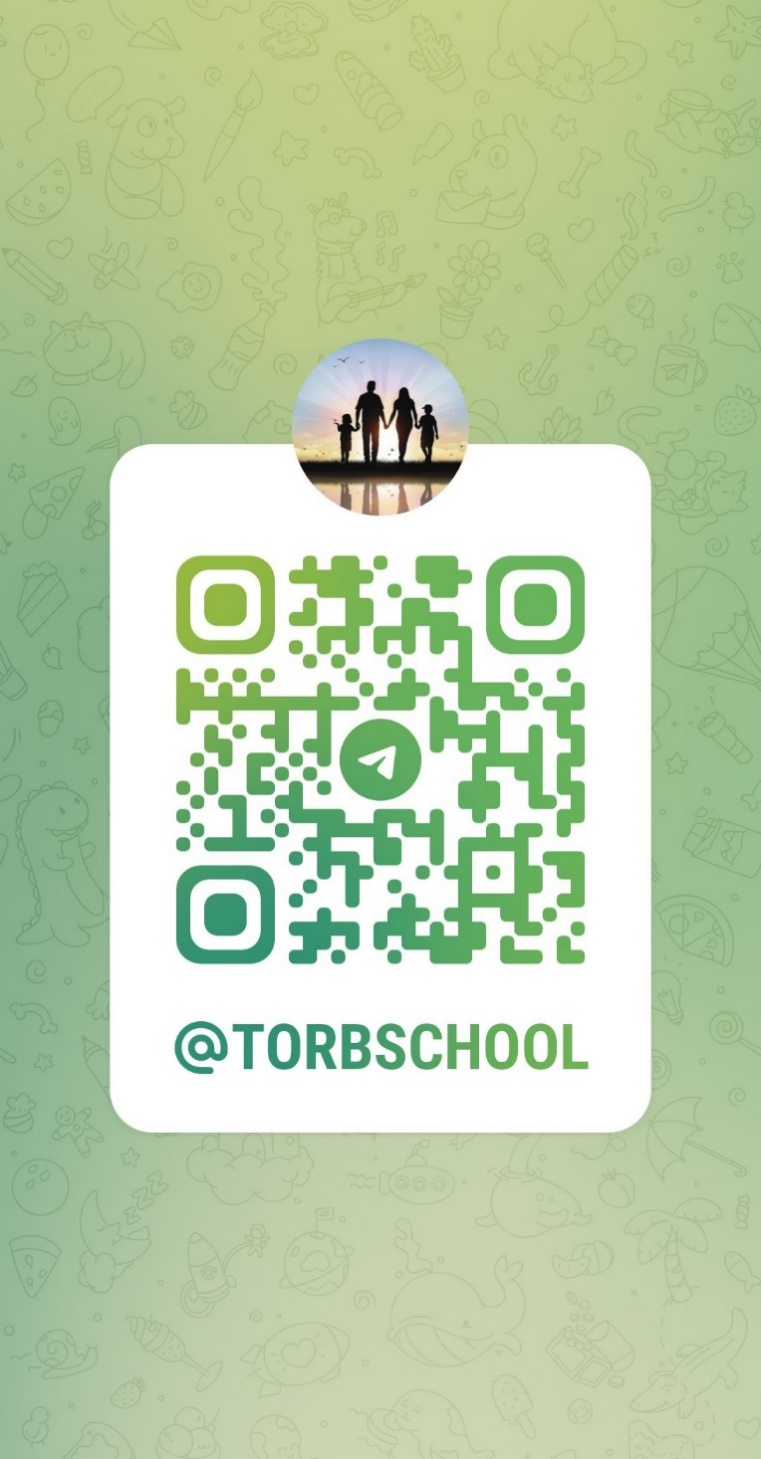 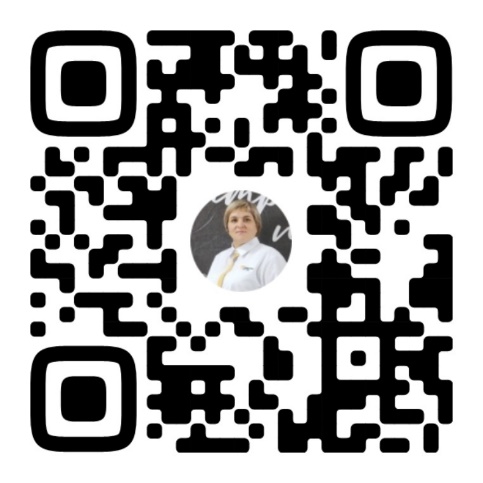 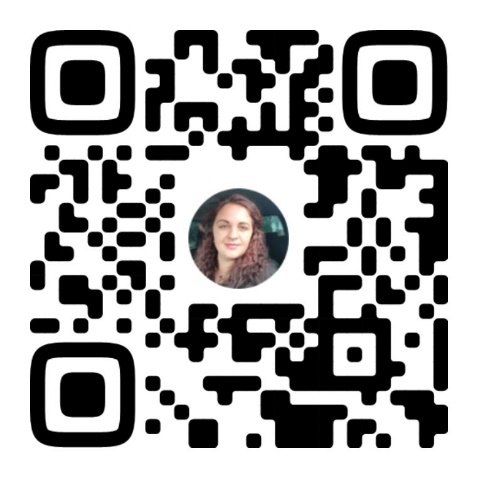 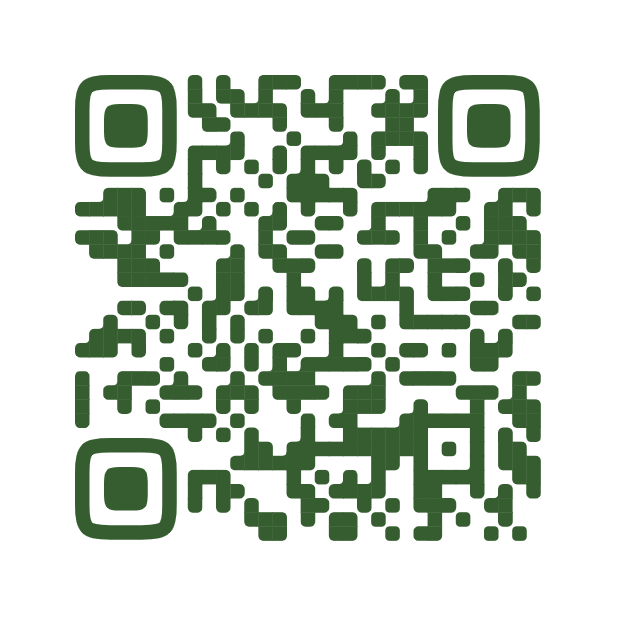 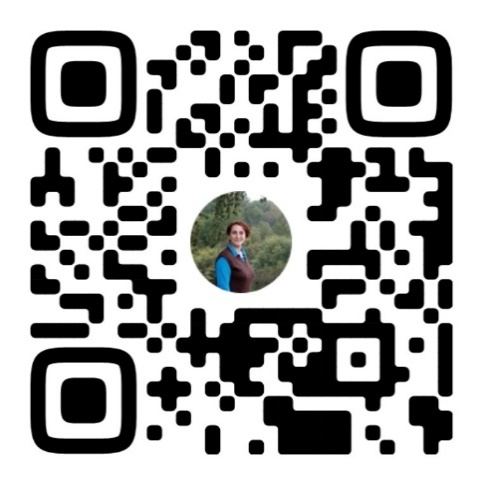 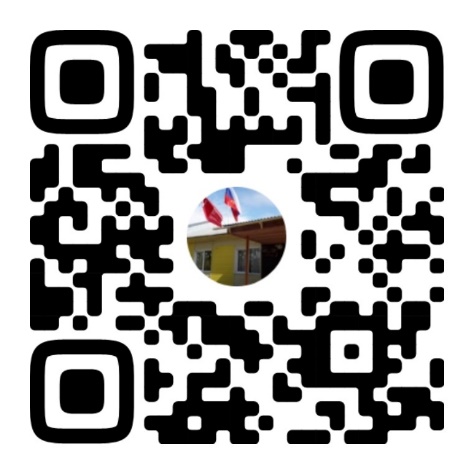 МБОУ Торбеевская ООШ
ВКонтакте
МБОУ Торбеевская ООШ
Телеграмм
Советник директора по 
воспитанию
Попова М. Н.
Заместитель директора по УВР 
МБОУ Торбеевской ООШ
Попова М. Р.
43
МБОУ Торбеевская ООШ
Одноклассники
Председатель первичного
отделения «Движение Первых» 
Санникова К. А.